Game Template by Kamohelo T. Semela
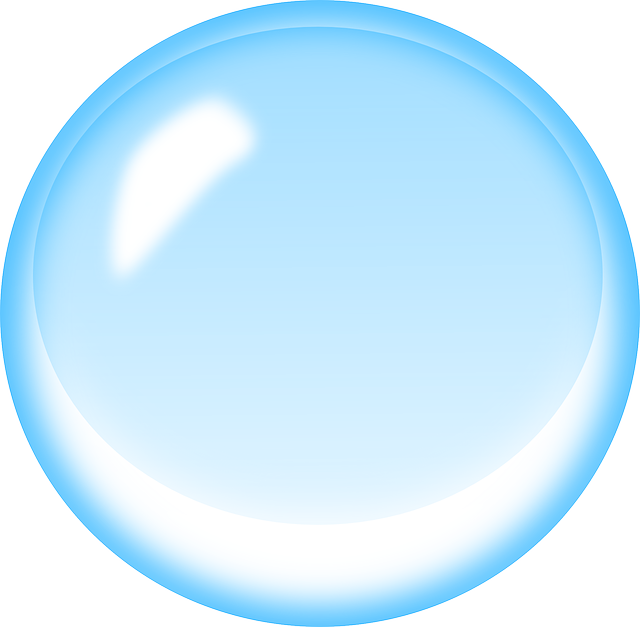 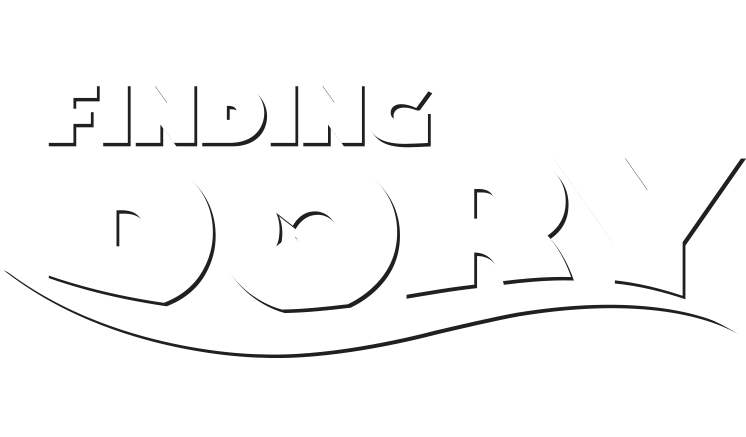 ?
?
?
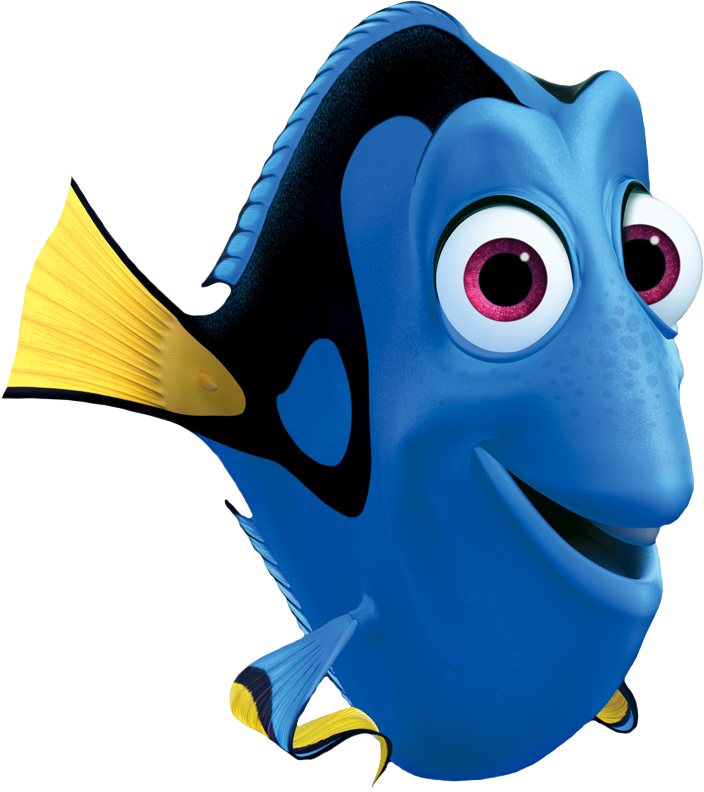 Dory’s memory finder
[Speaker Notes: Hi ! The idea behind this game is that, by answering the questions, students essentially help Dory remember. I left it this simple so that anyone can tailor it to their own lesson.  Have fun.]
instructions
Each round students pick a number.
The number will lead you to a question slide.
If you answer correctly you get a reward.
rewards
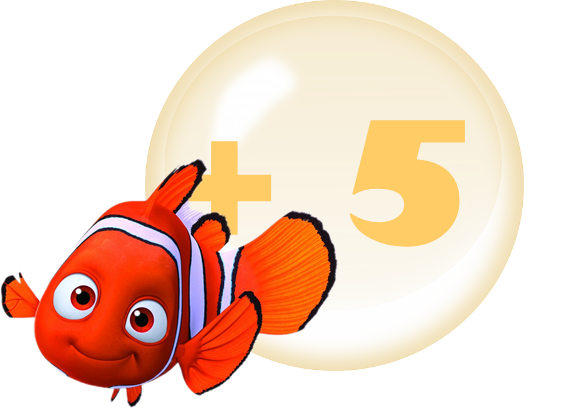 = 1
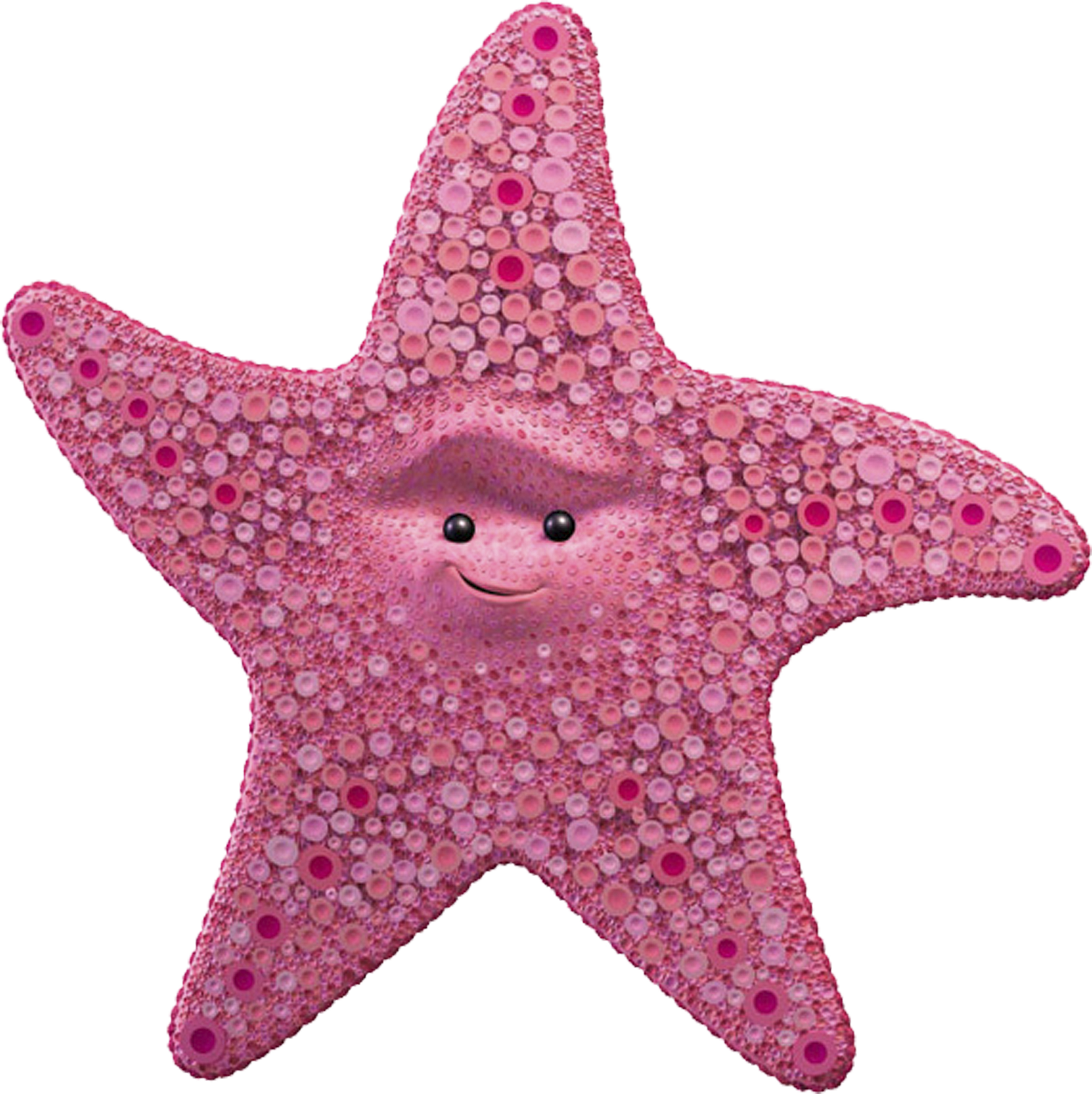 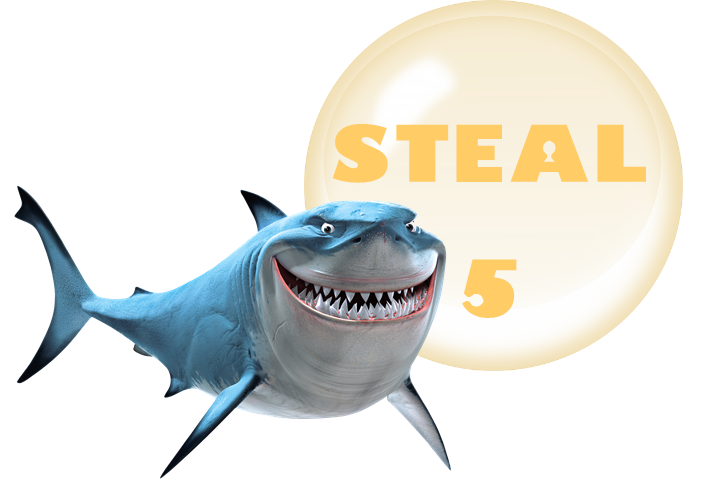 = 2
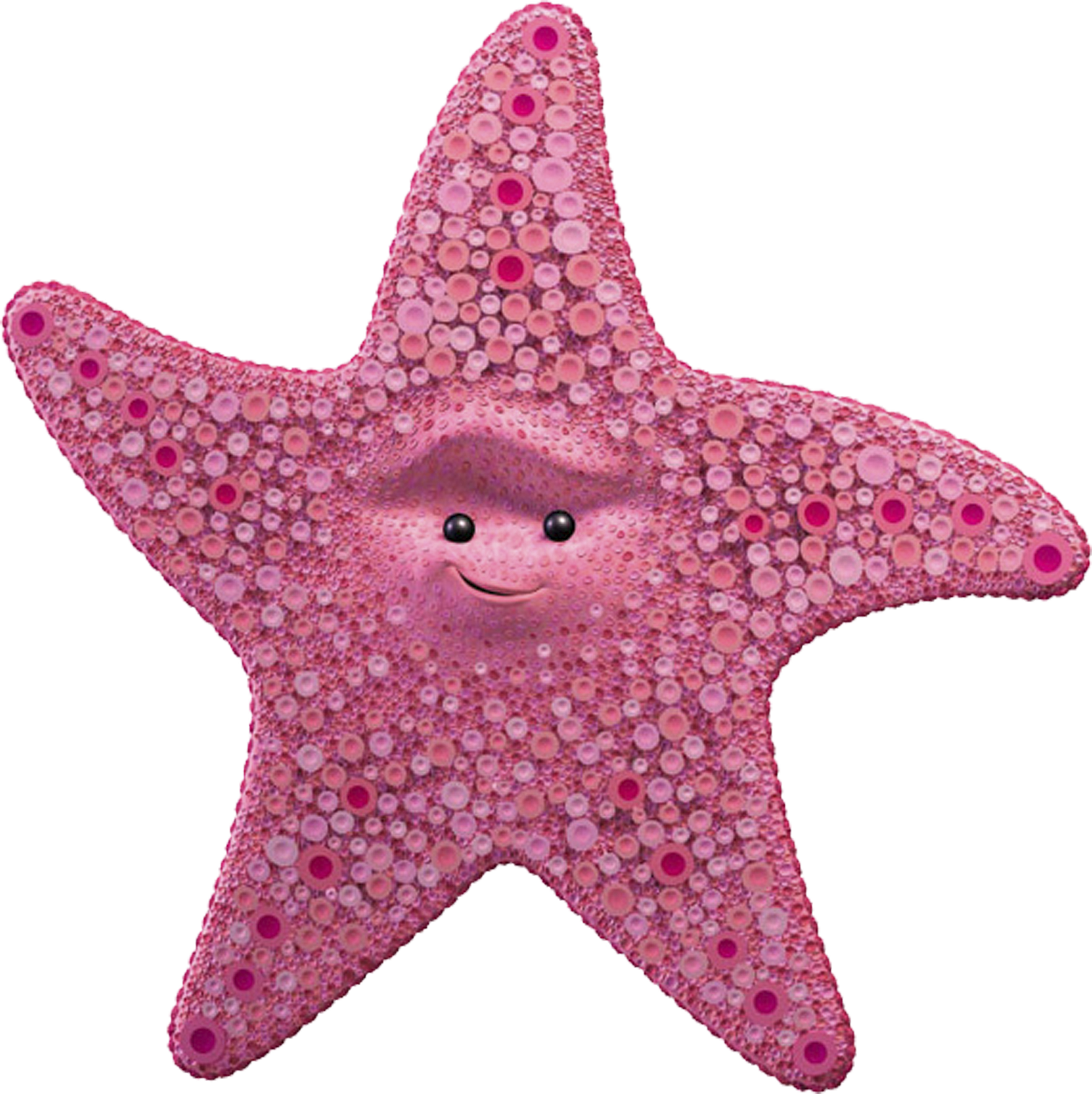 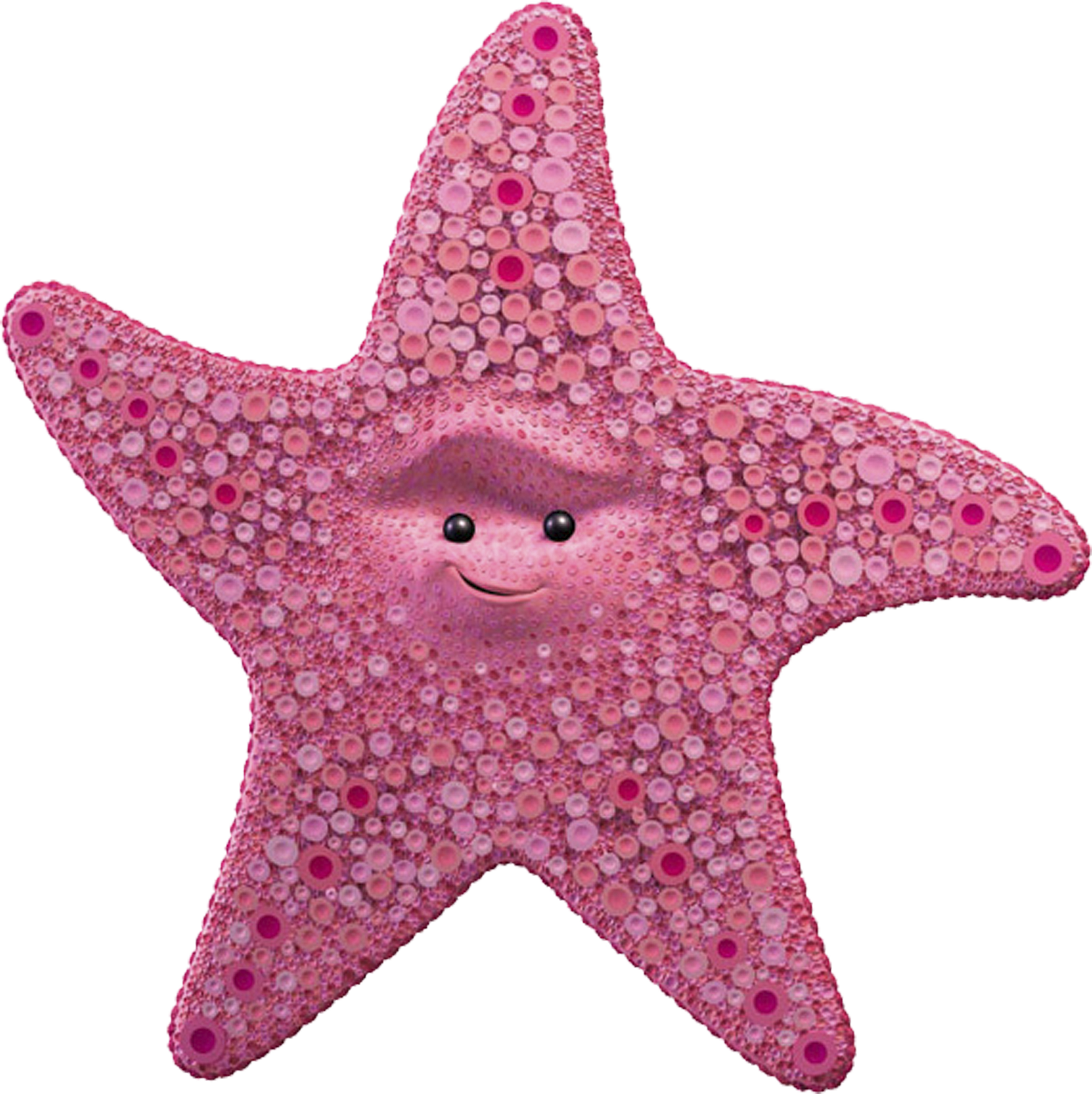 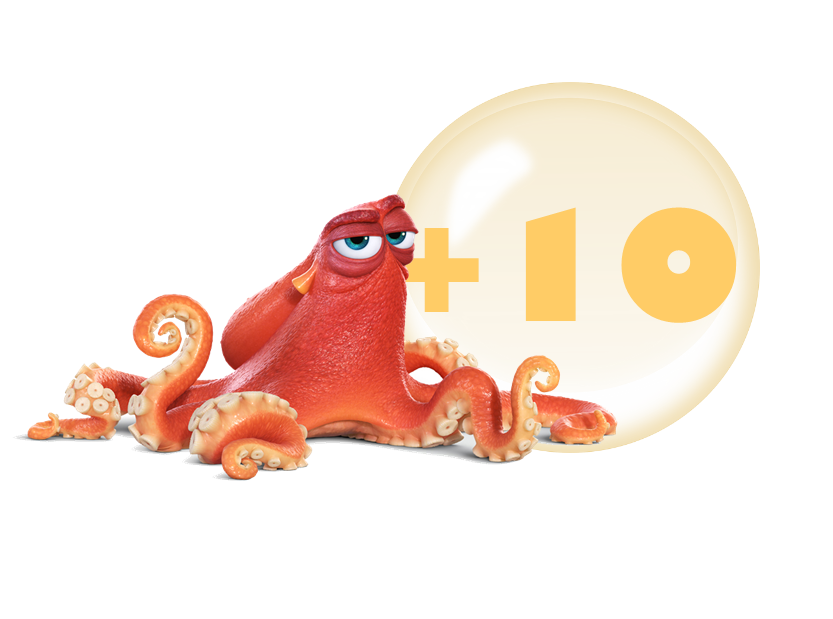 = 3
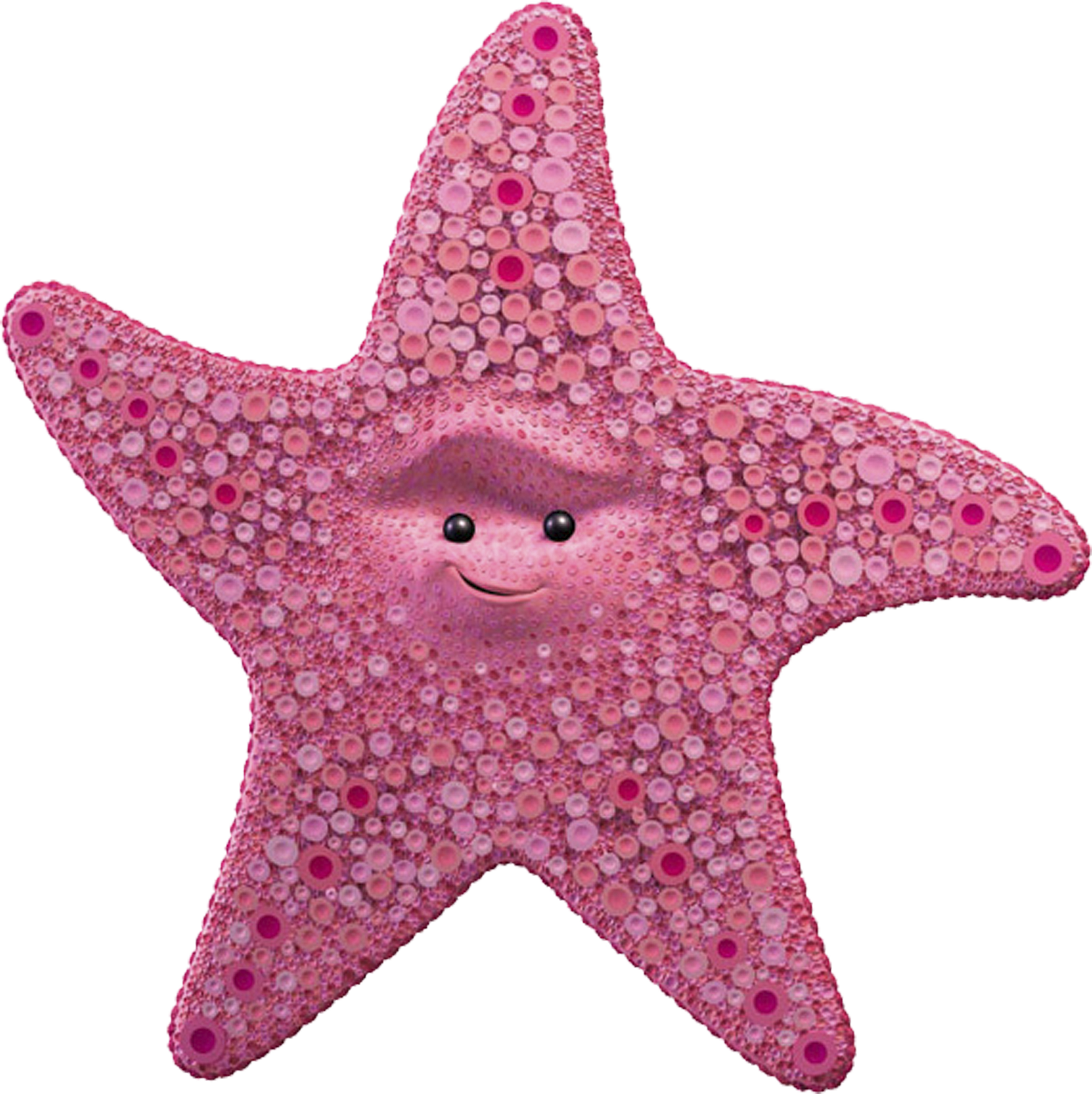 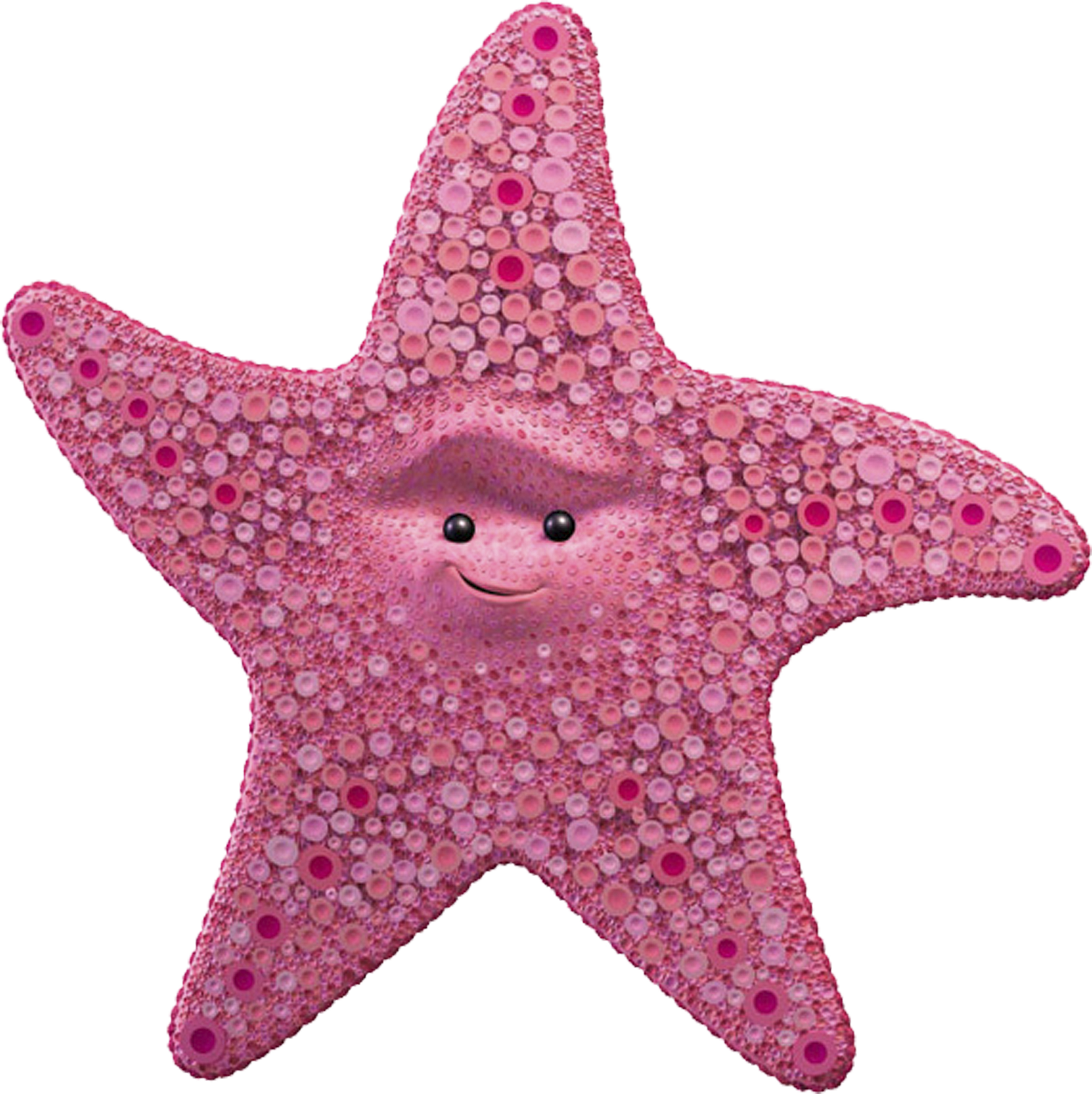 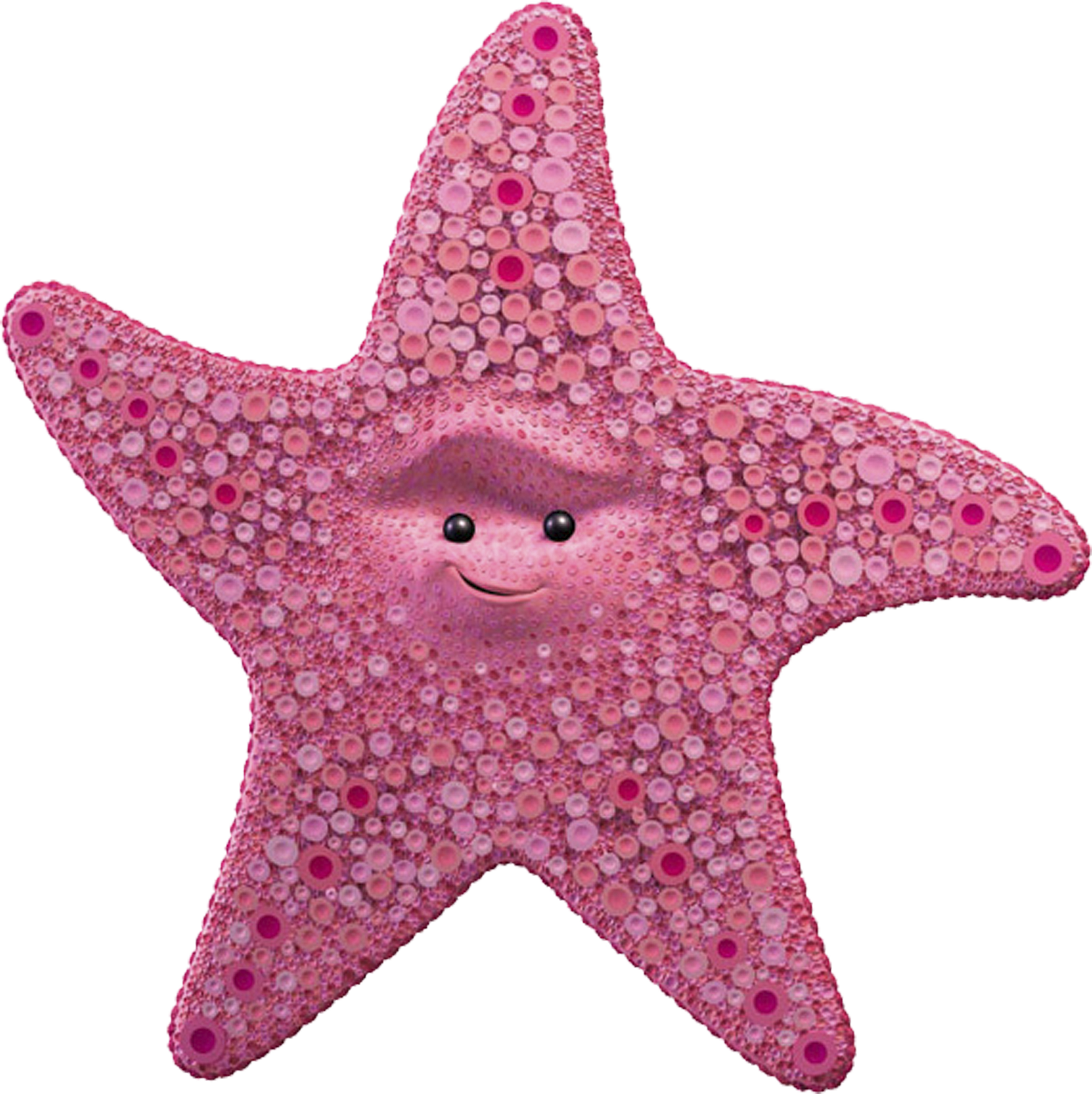 5
4
3
2
1
9
10
7
8
6
14
15
13
11
12
20
19
18
17
16
Question goes here
Additional text and/or images
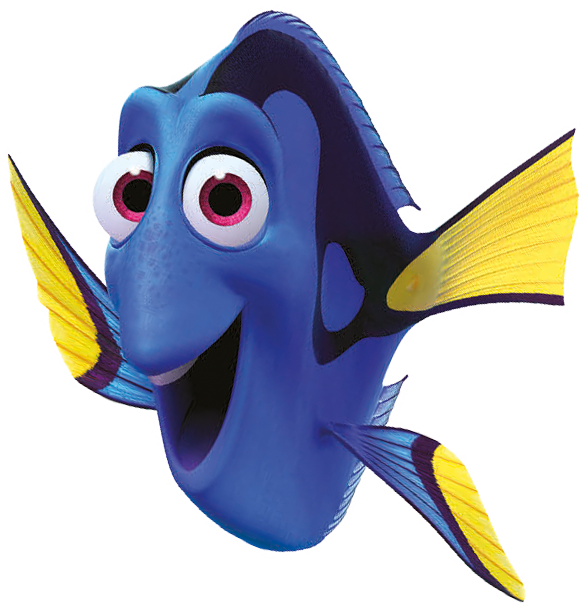 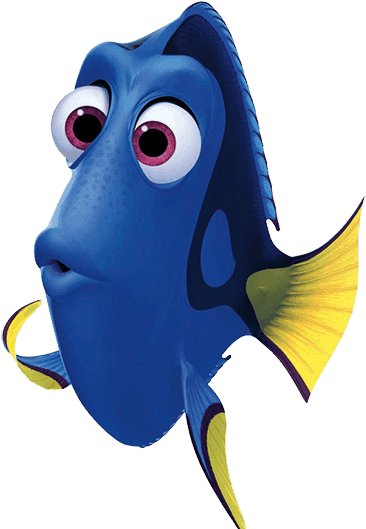 Answer goes here
[Speaker Notes: Click the yellow rounded edge rectangle to make the answer appear. Happy Dory takes you to a reward slide and confused Dory takes you to the question choosing slide.]
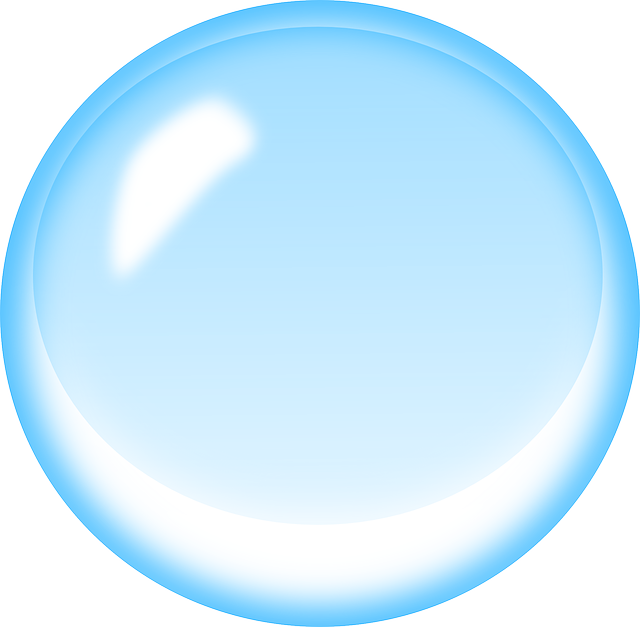 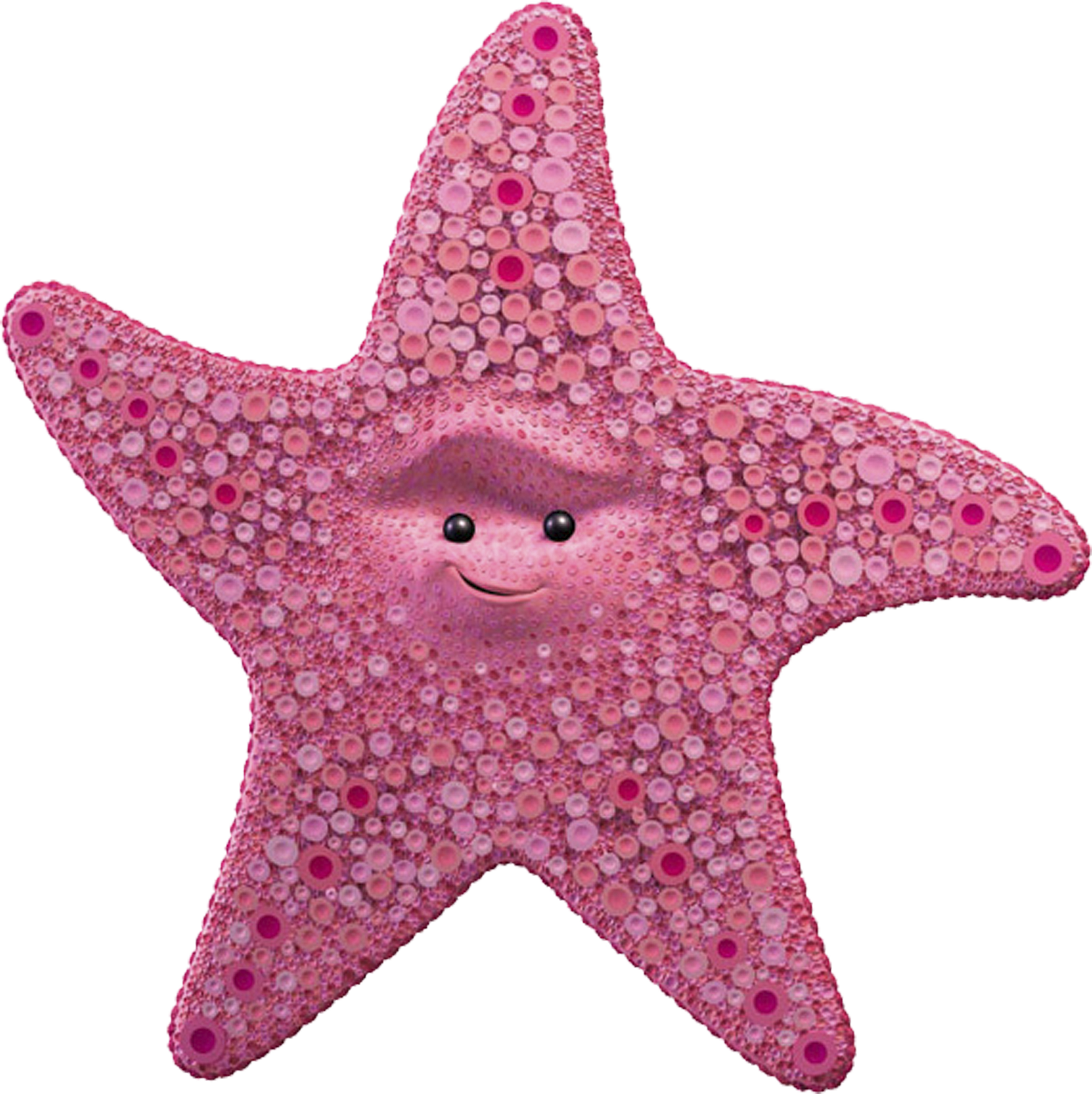 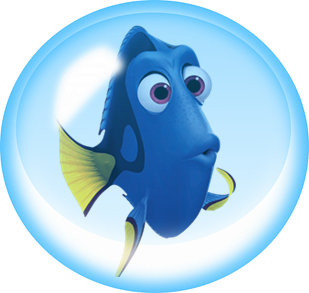 [Speaker Notes: Dory in the bubble takes you back to the question choosing slide.]
Question goes here
Additional text and/or images
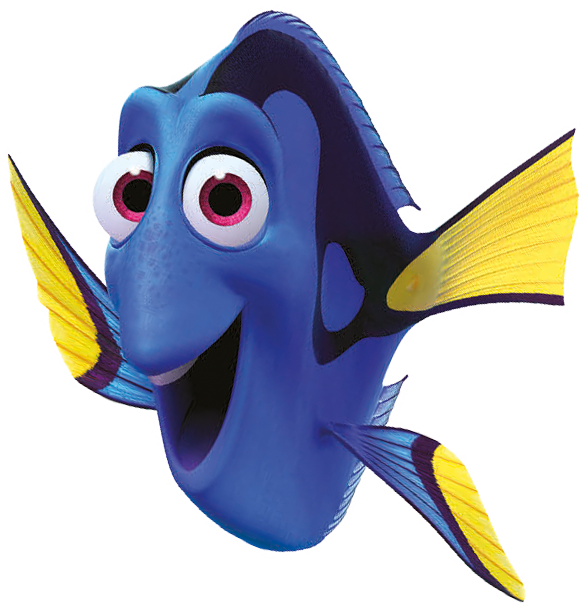 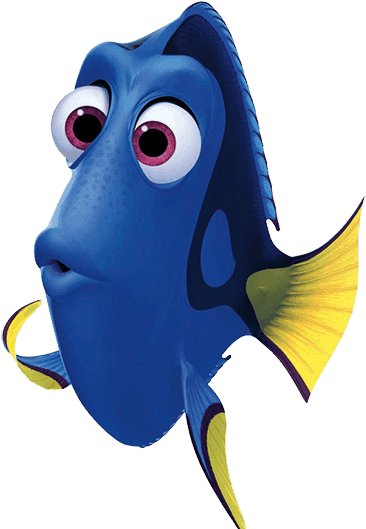 Answer goes here
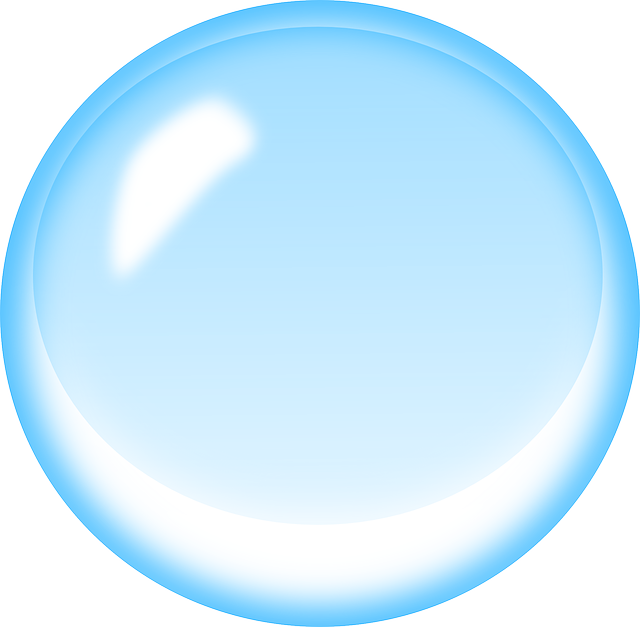 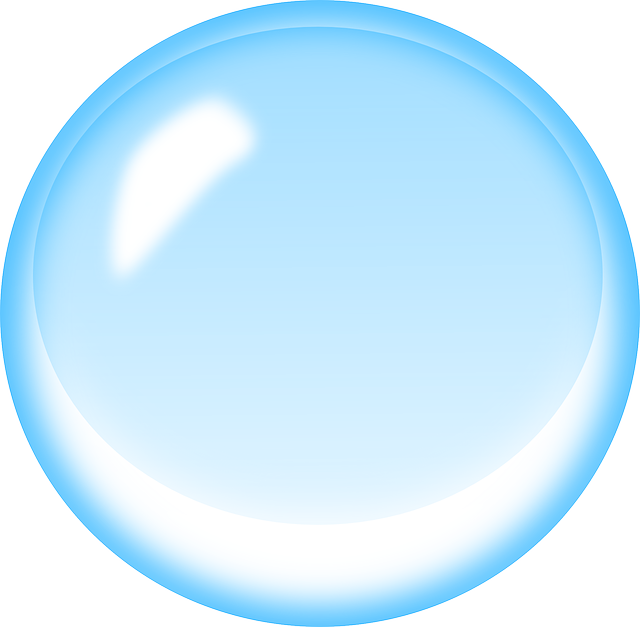 Steal
5
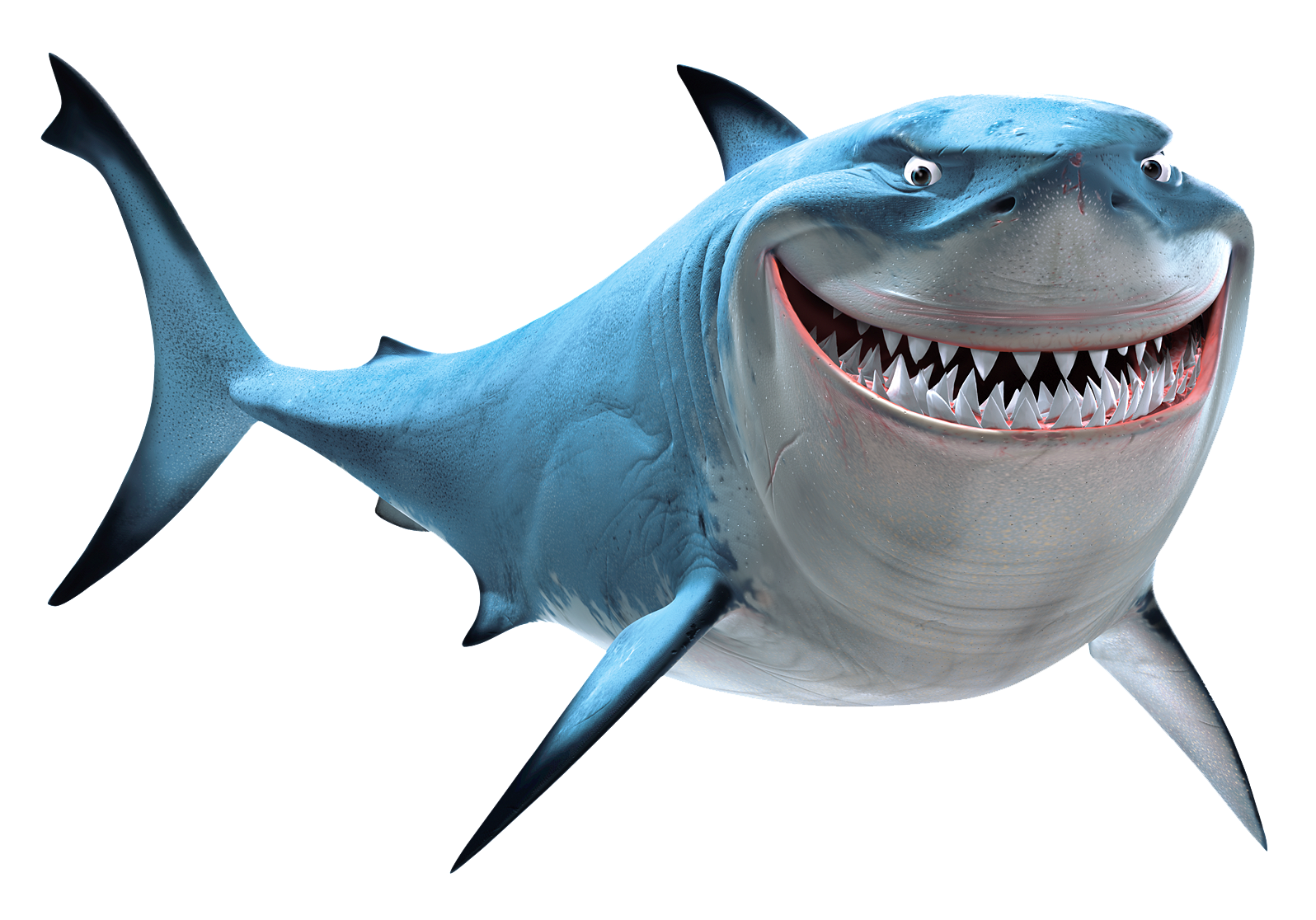 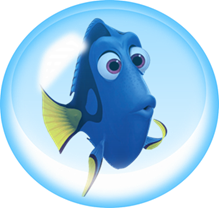 Question goes here
Additional text and/or images
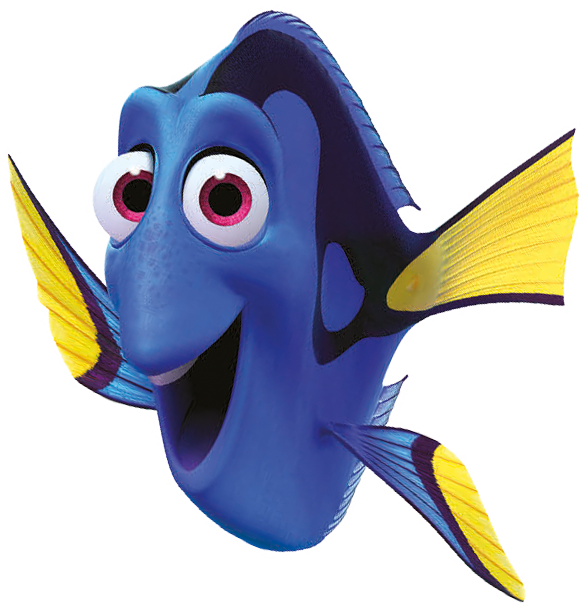 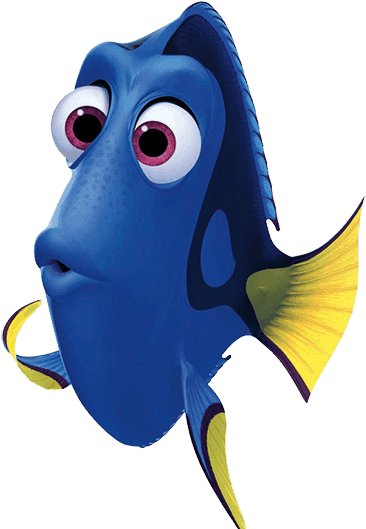 Answer goes here
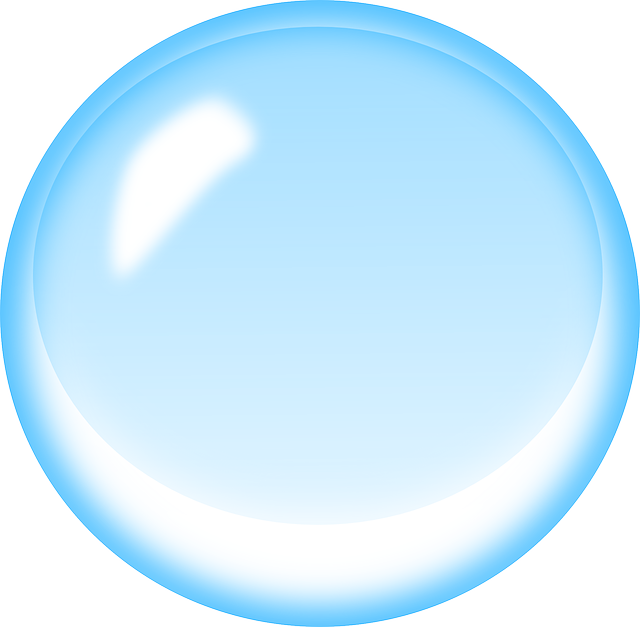 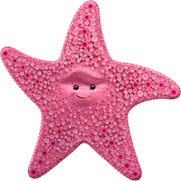 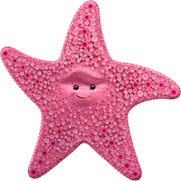 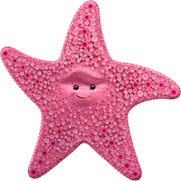 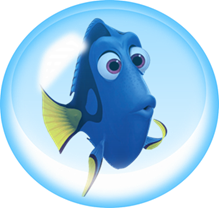 Question goes here
Additional text and/or images
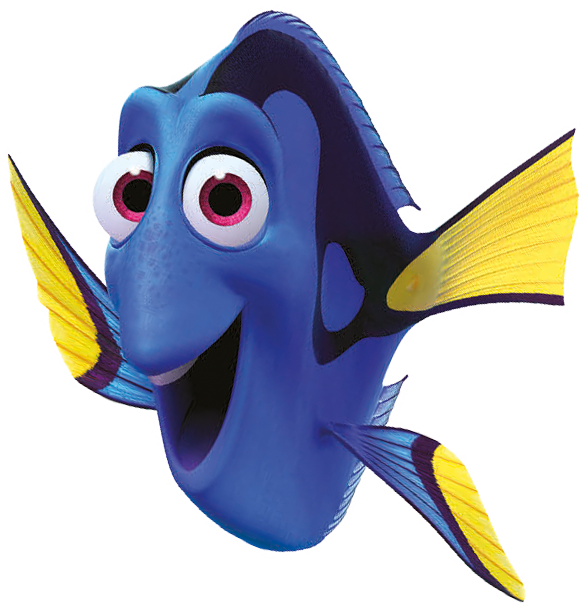 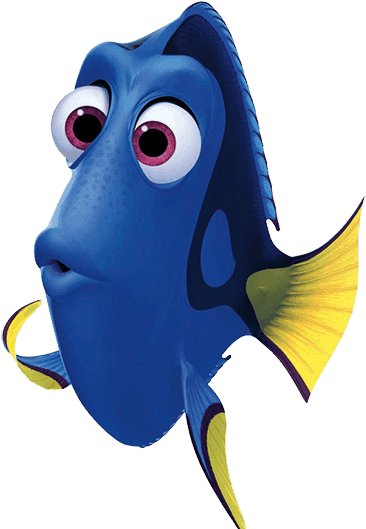 Answer goes here
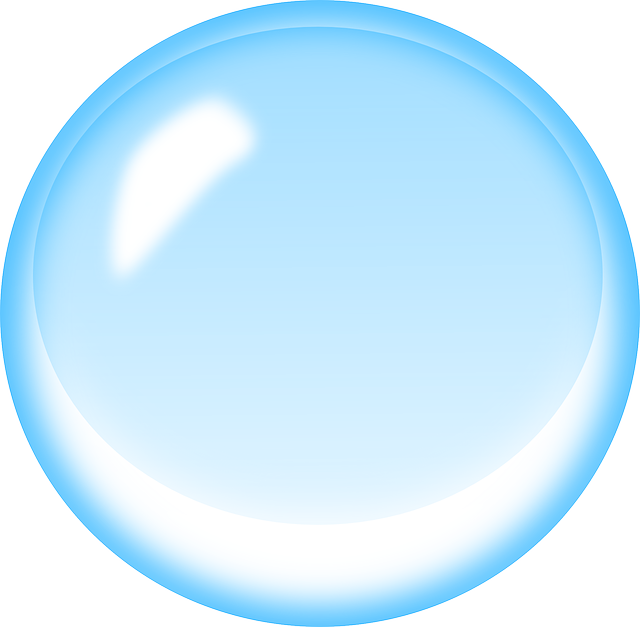 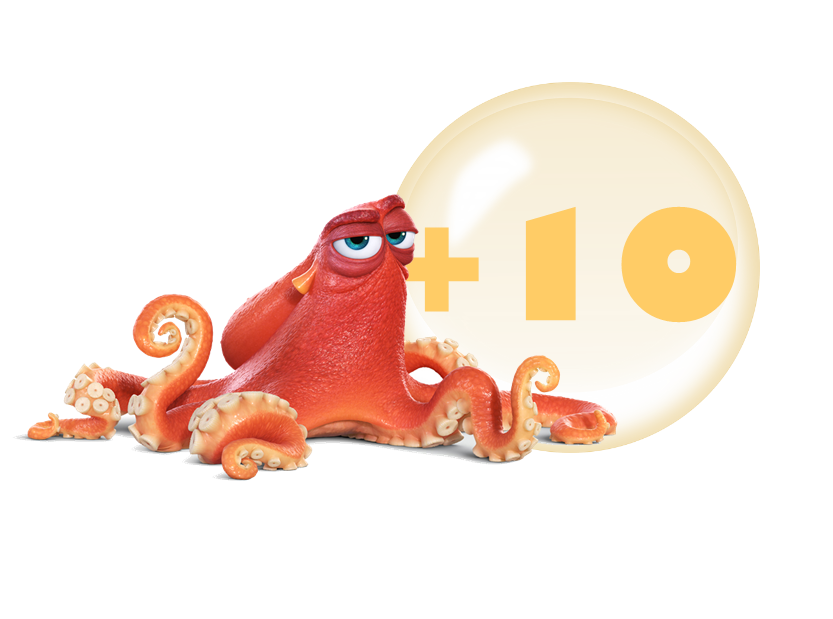 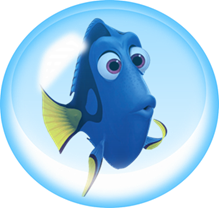 Question goes here
Additional text and/or images
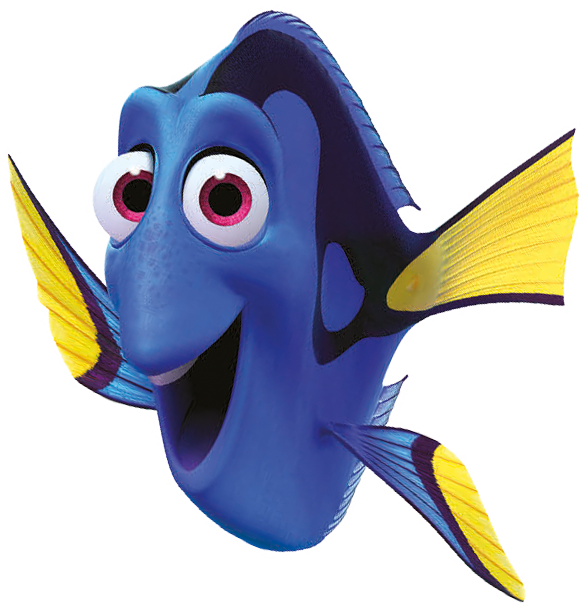 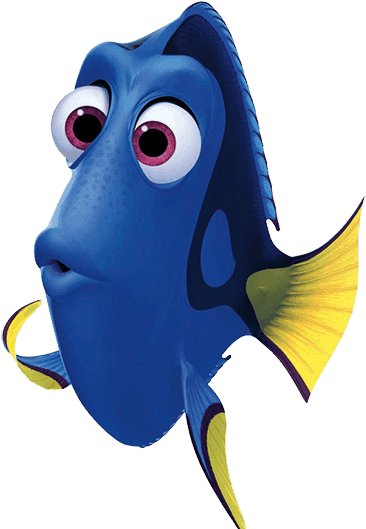 Answer goes here
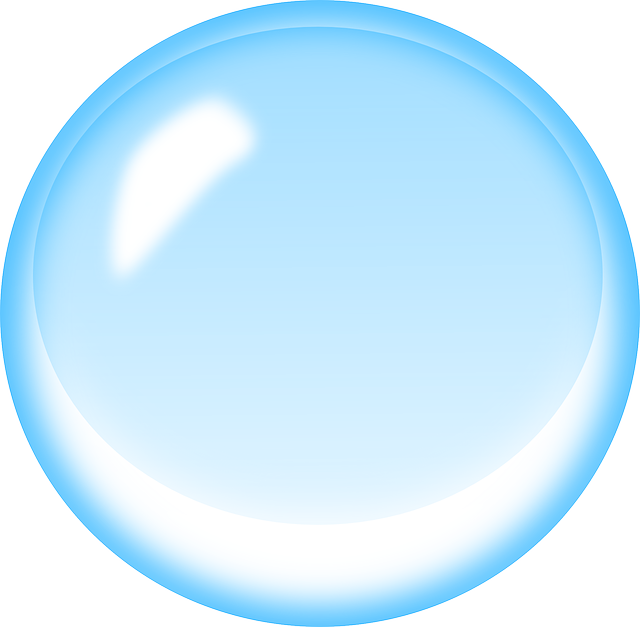 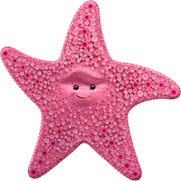 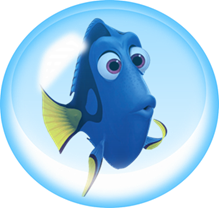 Question goes here
Additional text and/or images
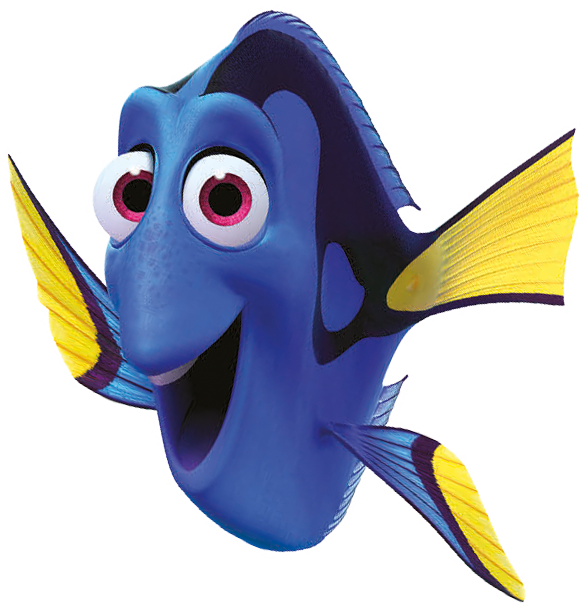 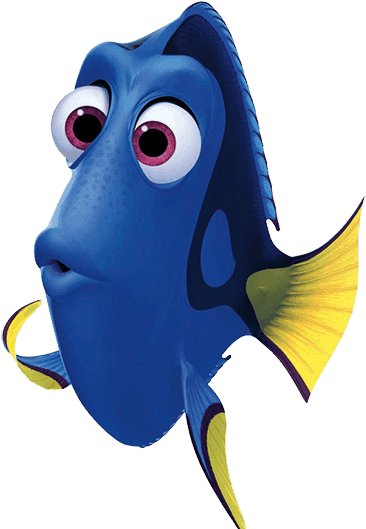 Answer goes here
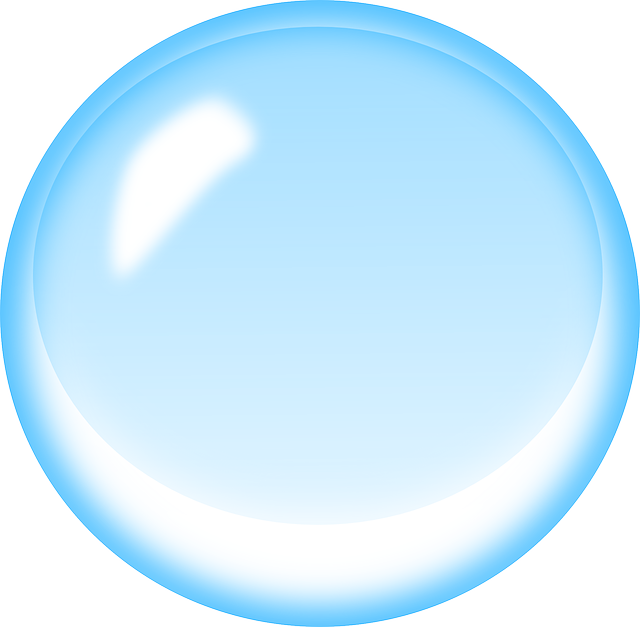 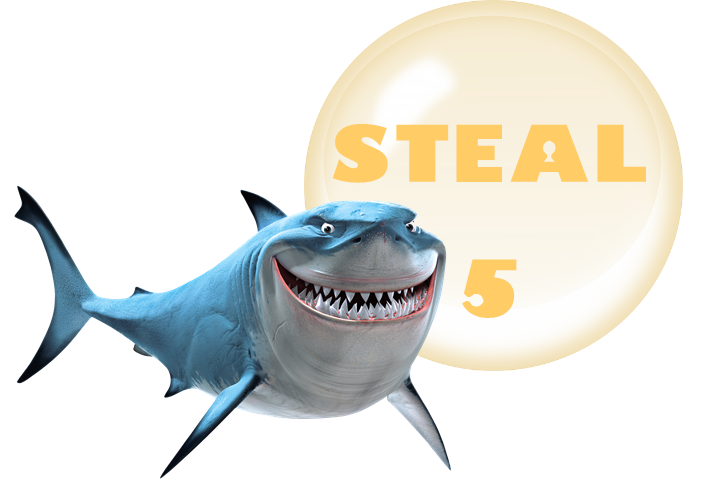 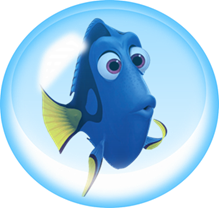 Question goes here
Additional text and/or images
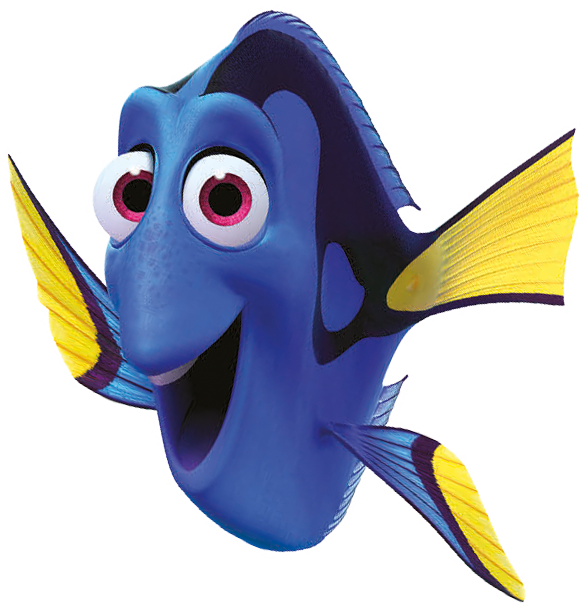 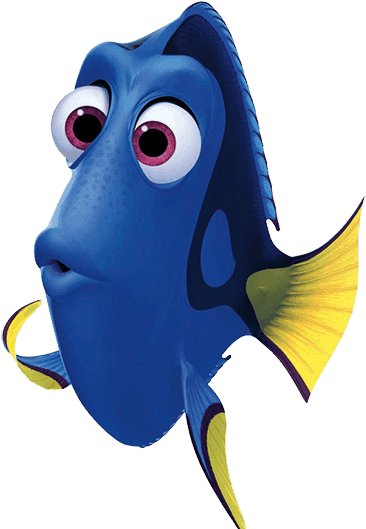 Answer goes here
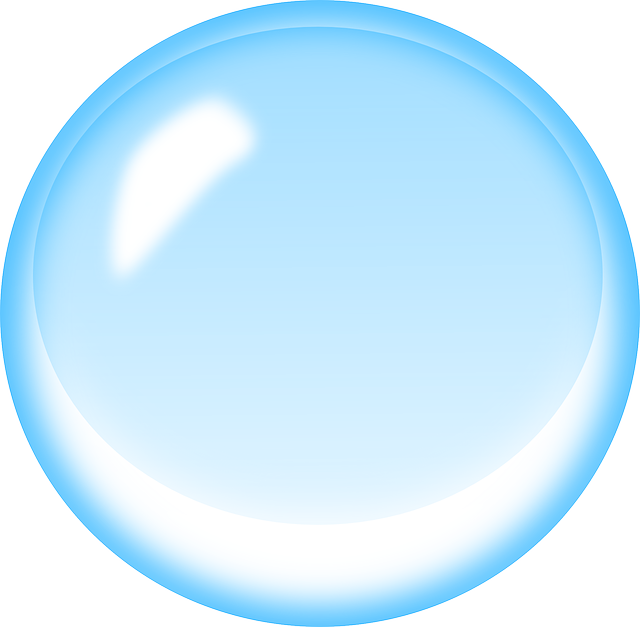 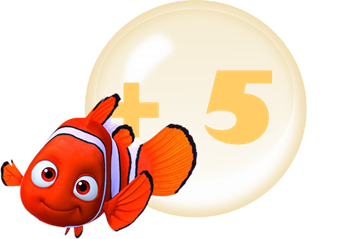 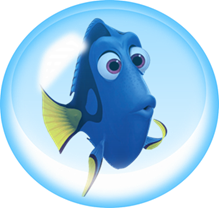 Question goes here
Additional text and/or images
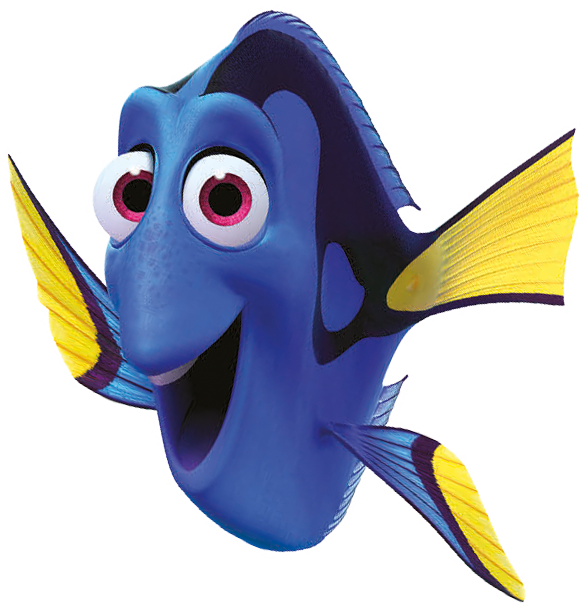 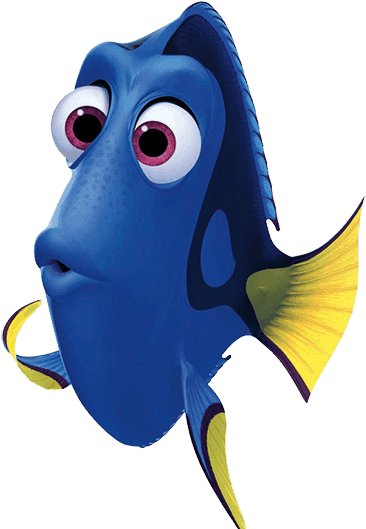 Answer goes here
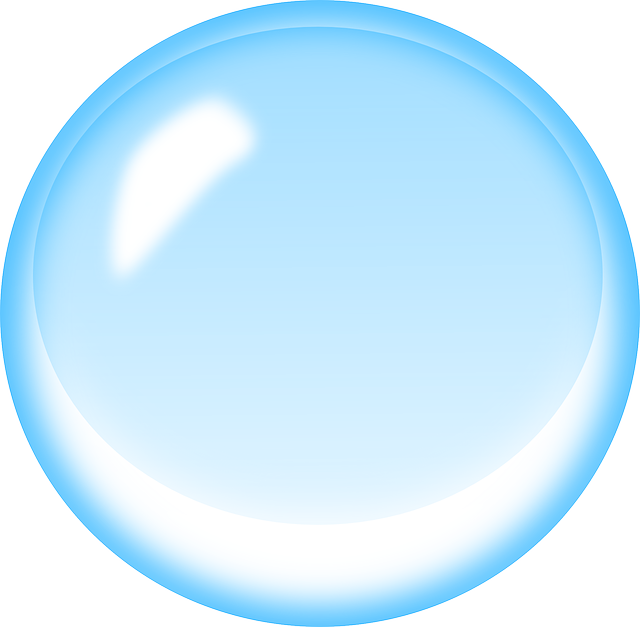 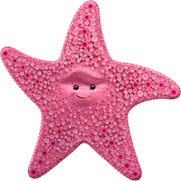 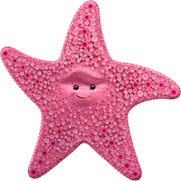 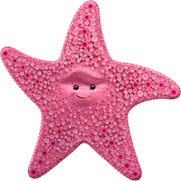 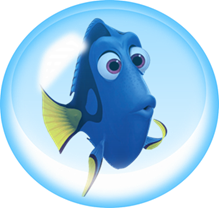 Question goes here
Additional text and/or images
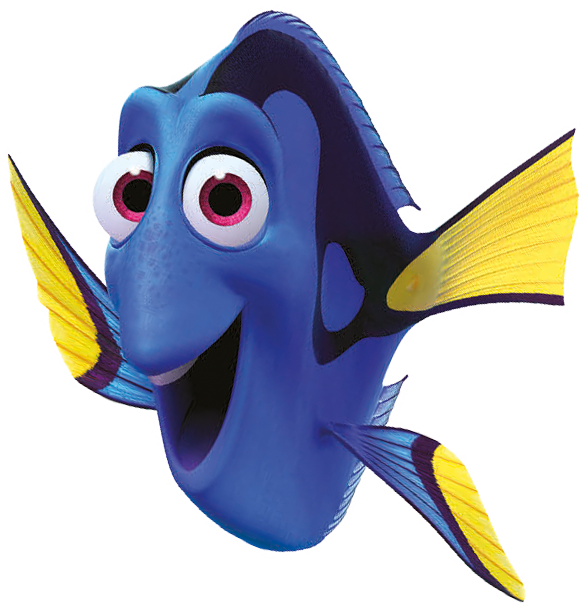 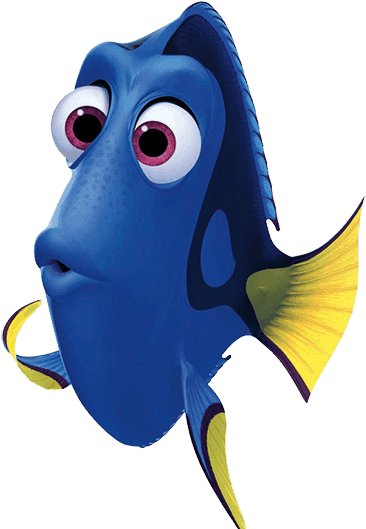 Answer goes here
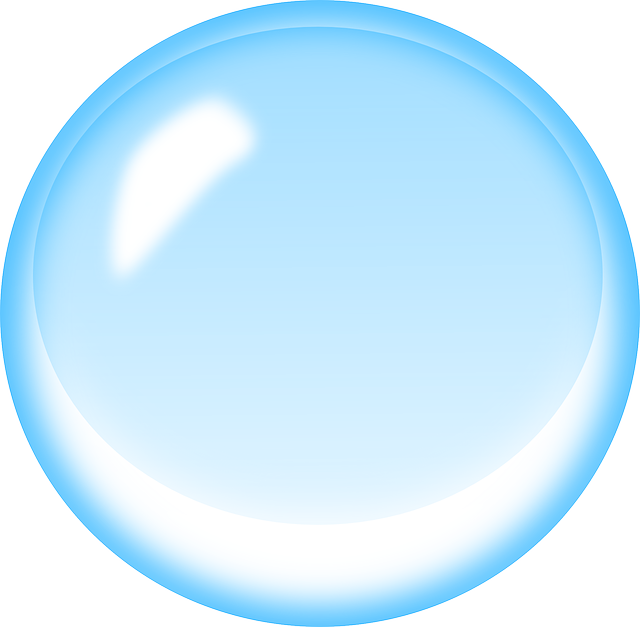 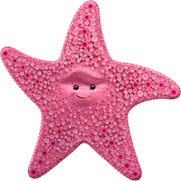 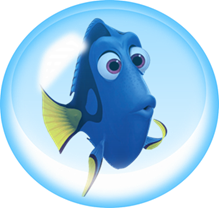 Question goes here
Additional text and/or images
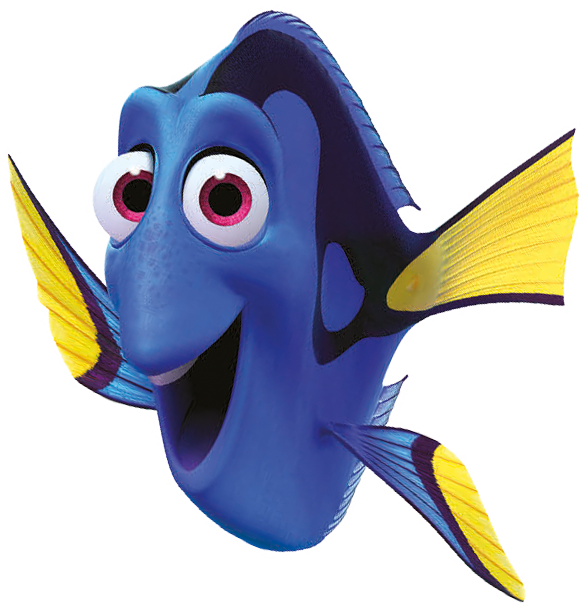 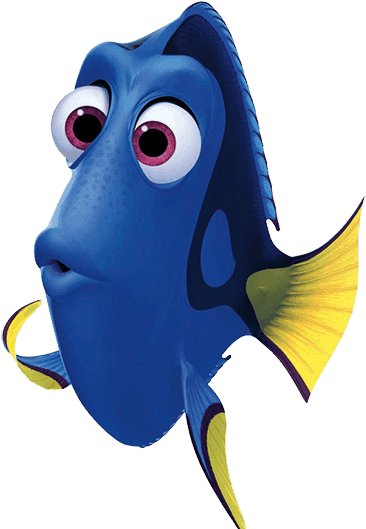 Answer goes here
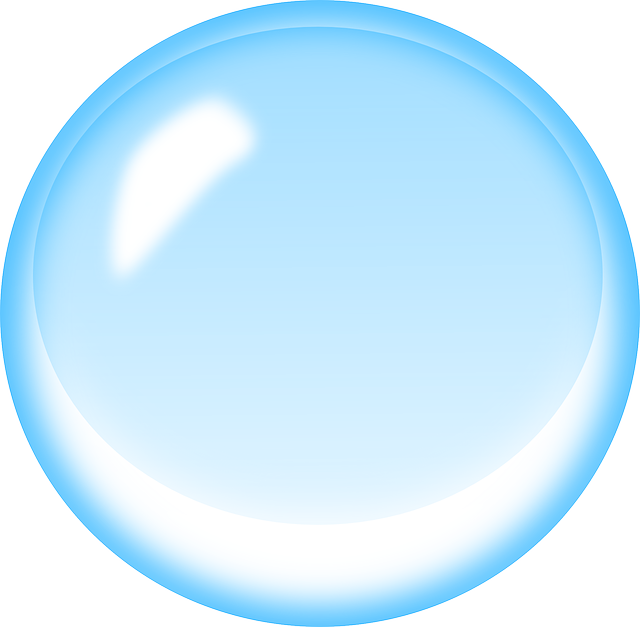 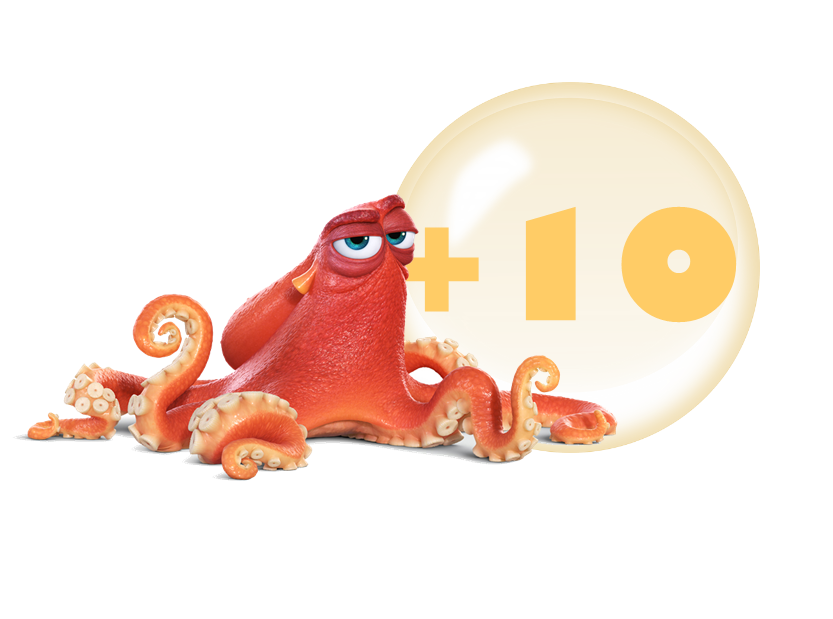 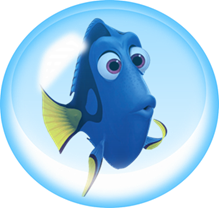 Question goes here
Additional text and/or images
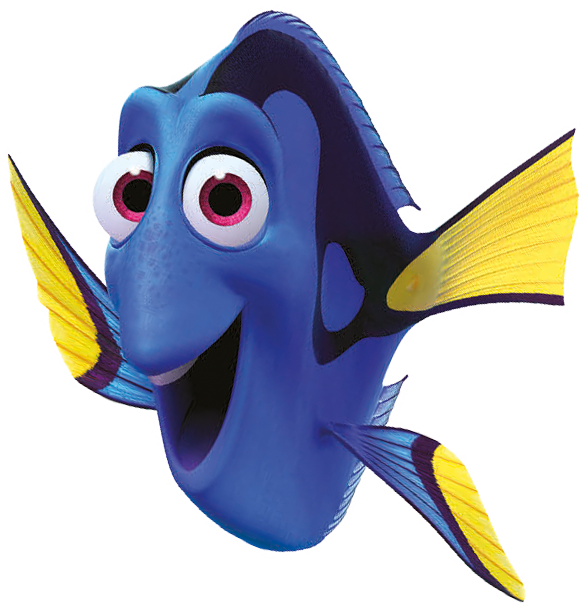 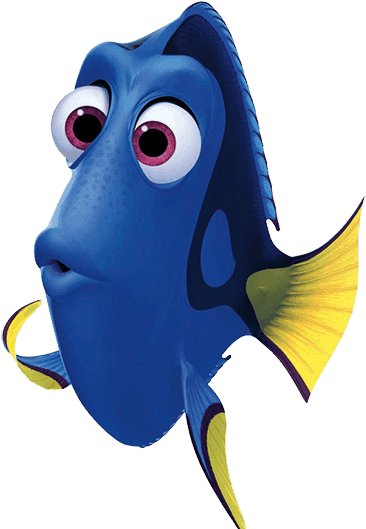 Answer goes here
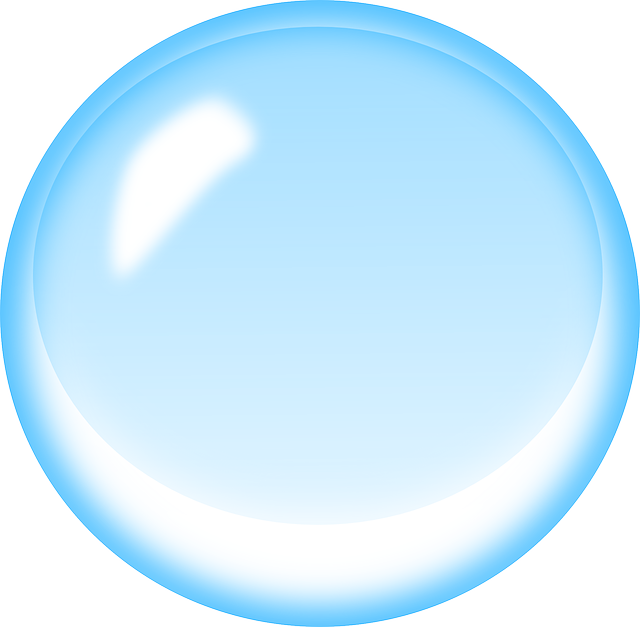 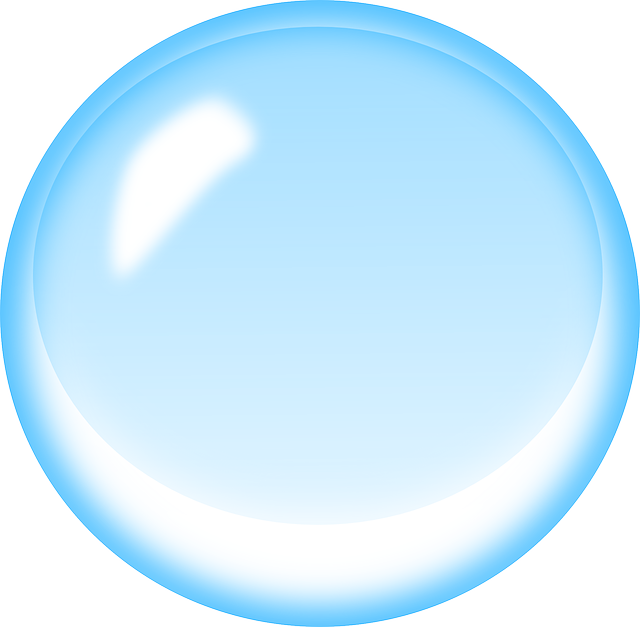 Steal
5
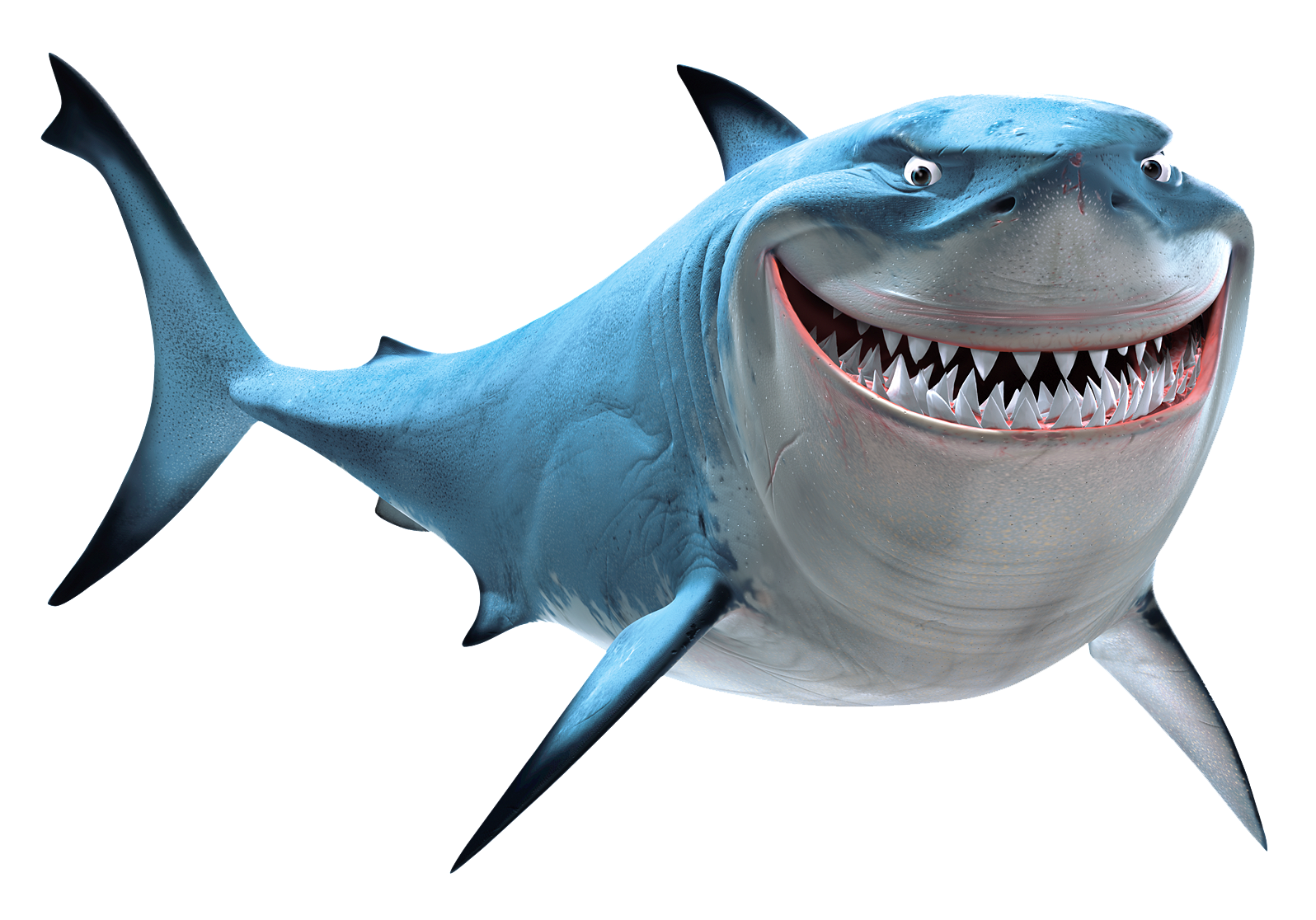 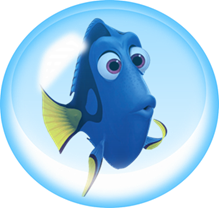 Question goes here
Additional text and/or images
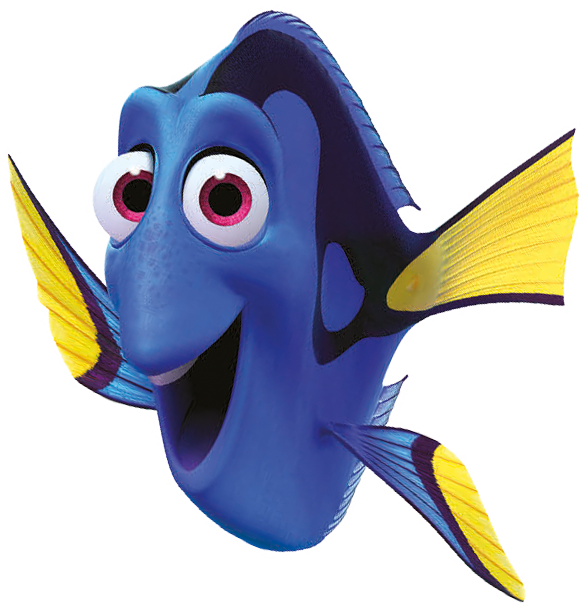 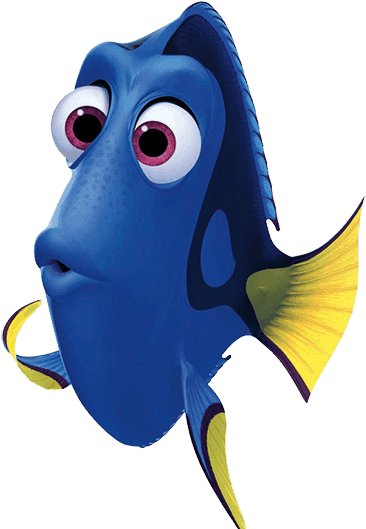 Answer goes here
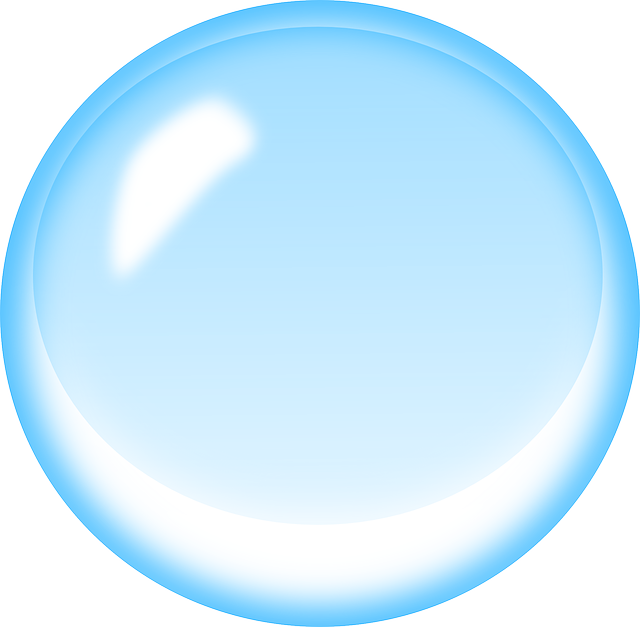 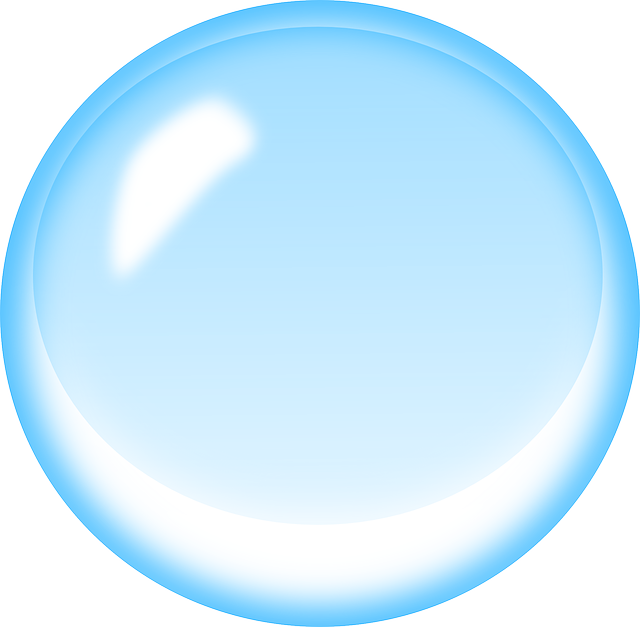 +10
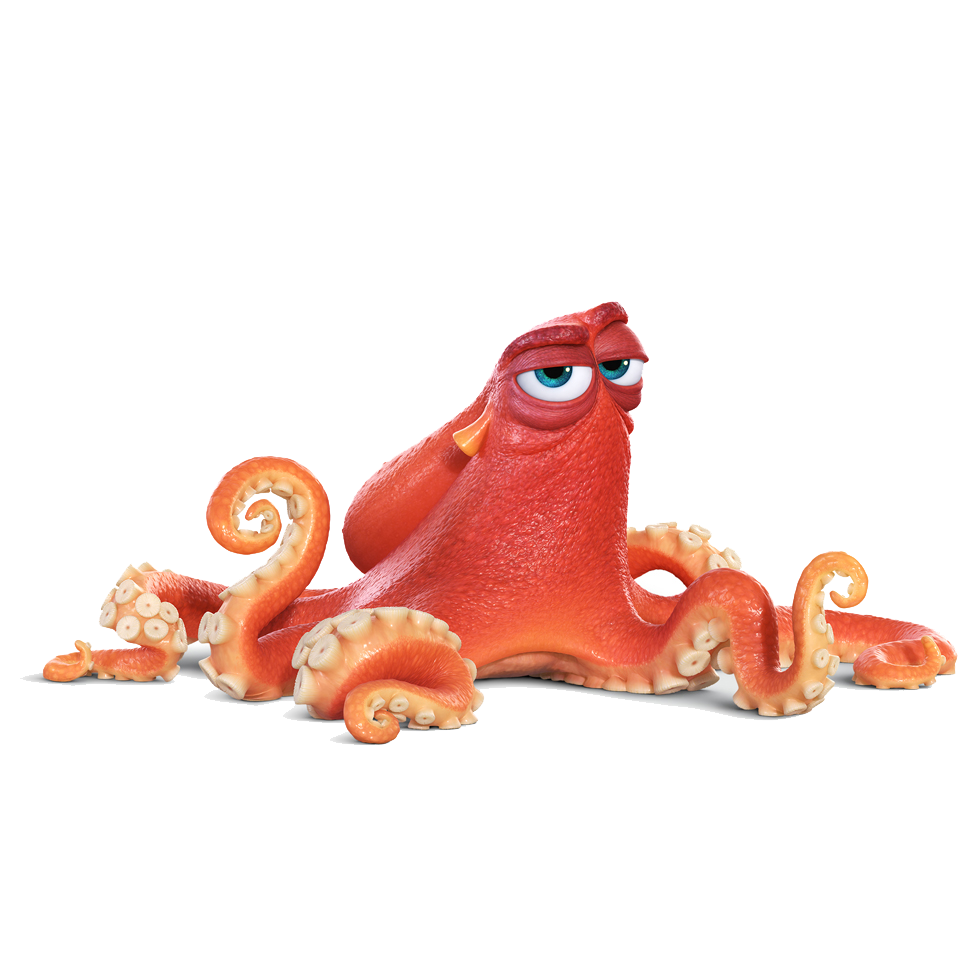 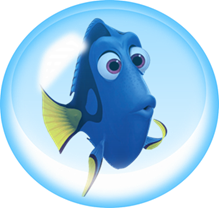 Question goes here
Additional text and/or images
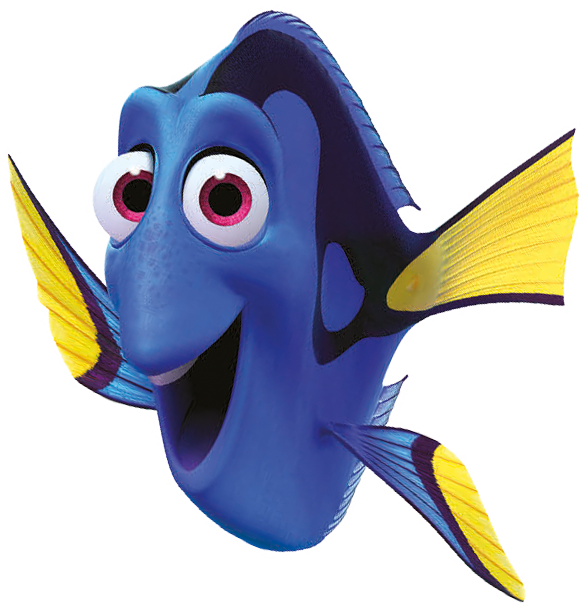 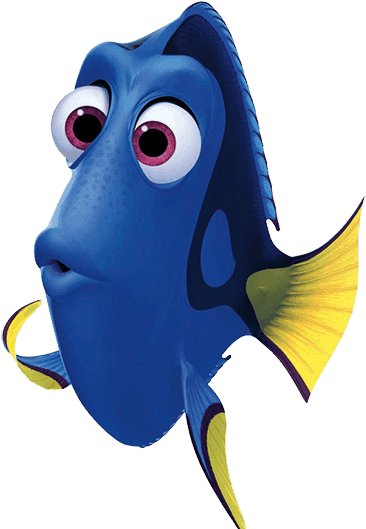 Answer goes here
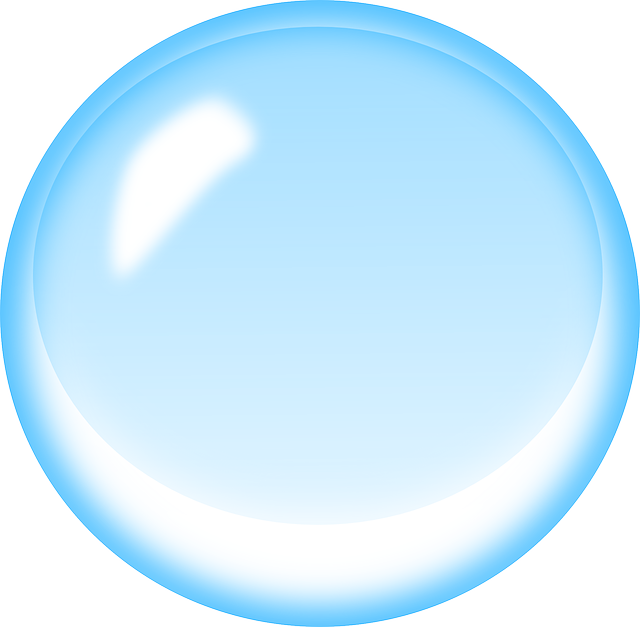 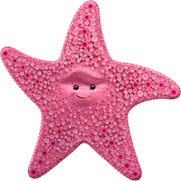 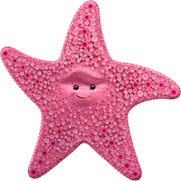 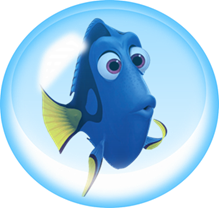 Question goes here
Additional text and/or images
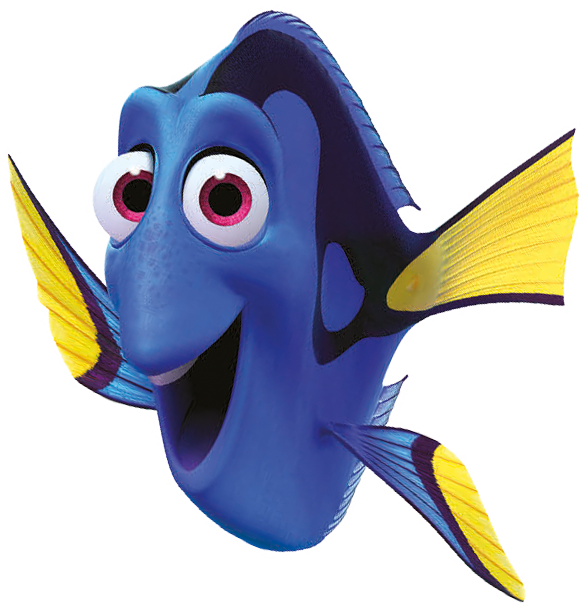 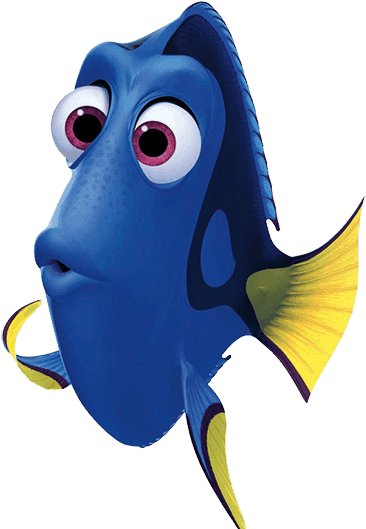 Answer goes here
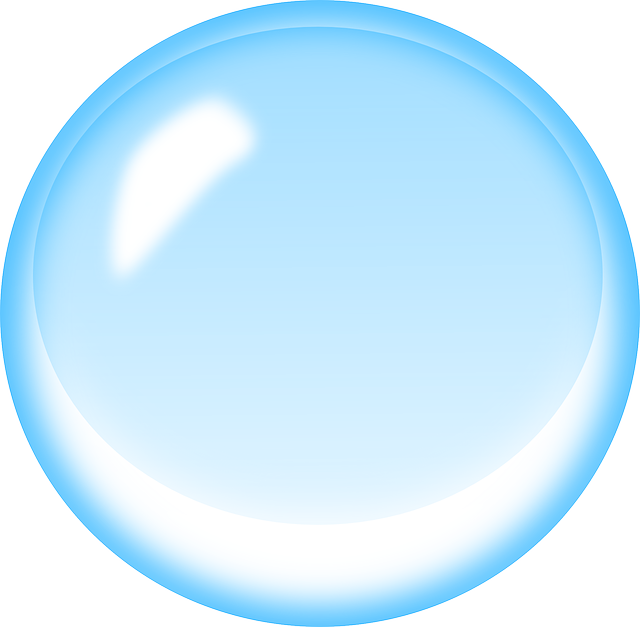 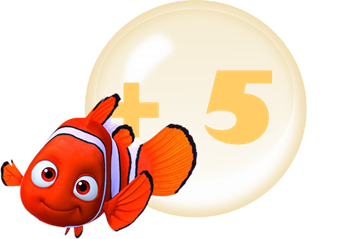 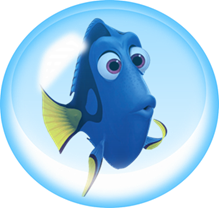 Question goes here
Additional text and/or images
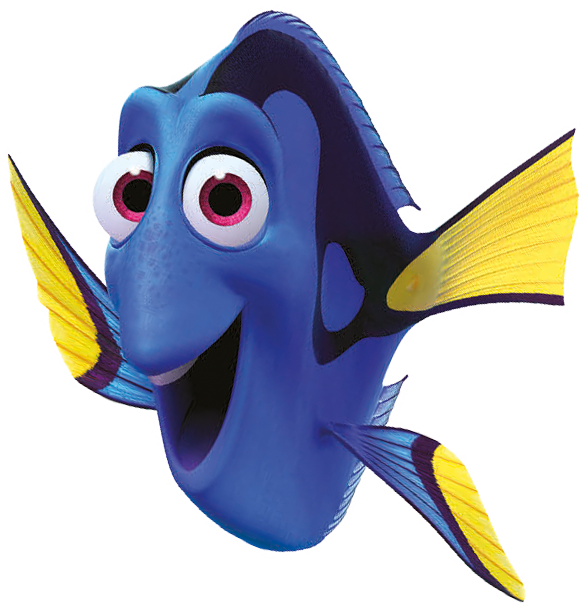 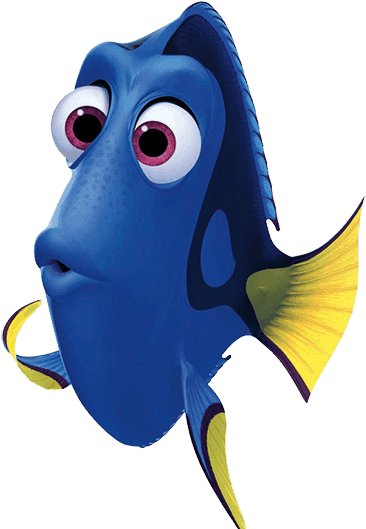 Answer goes here
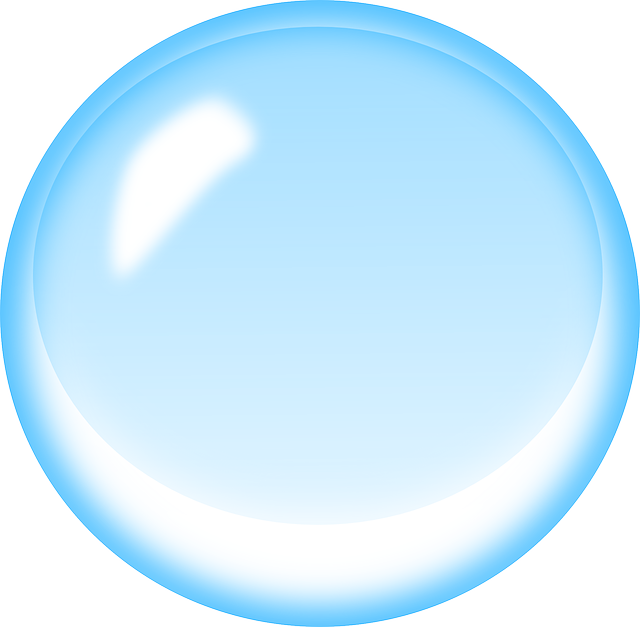 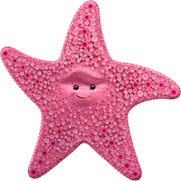 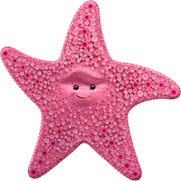 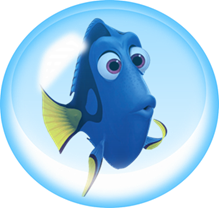 Question goes here
Additional text and/or images
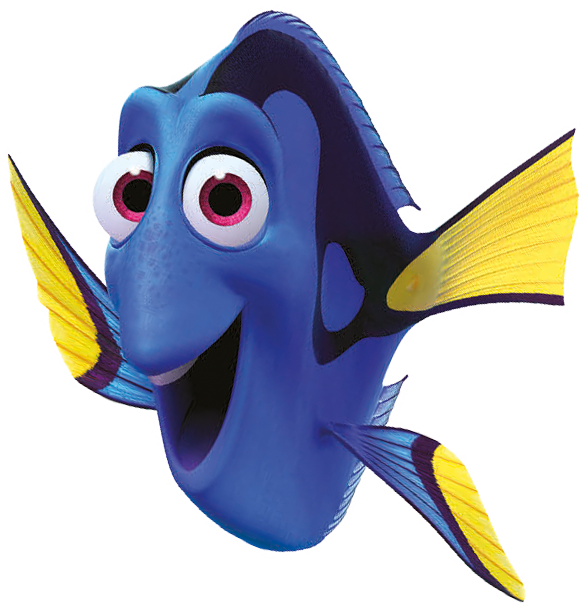 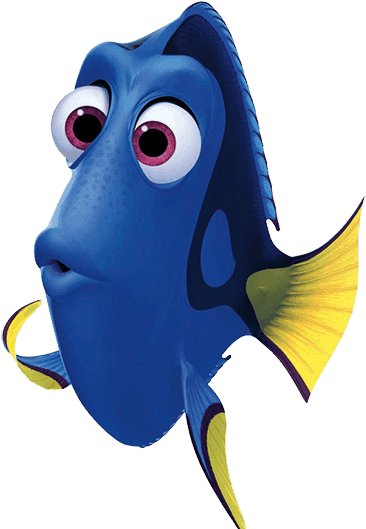 Answer goes here
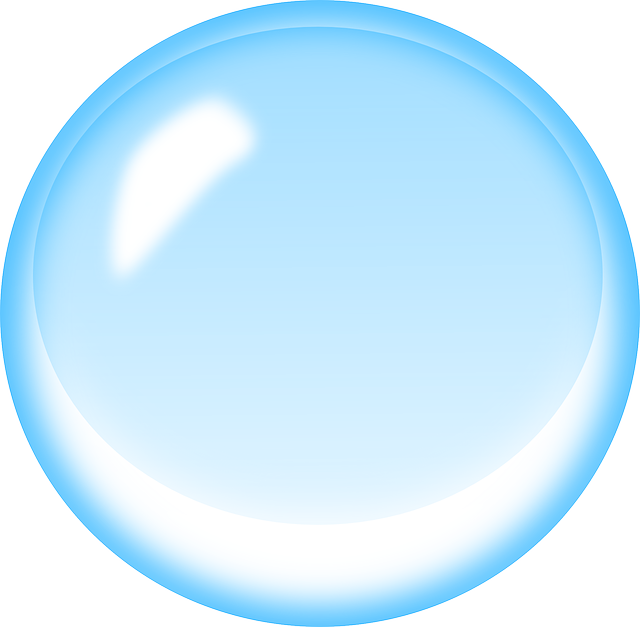 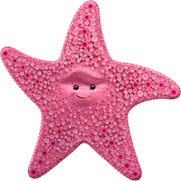 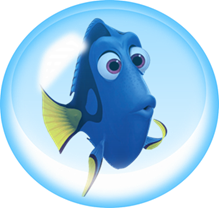 Question goes here
Additional text and/or images
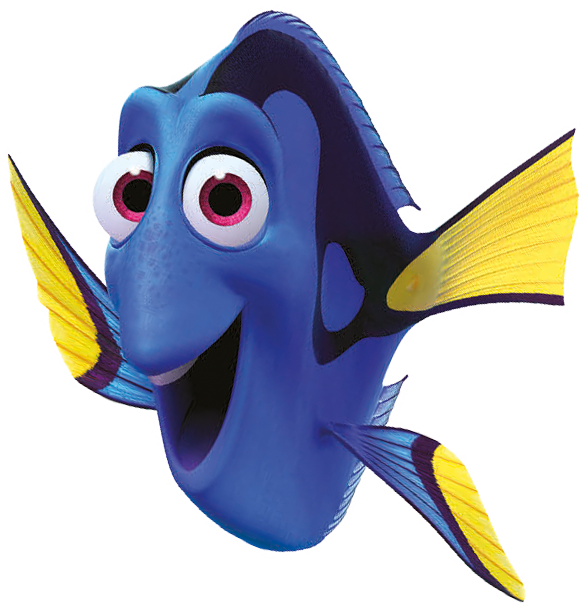 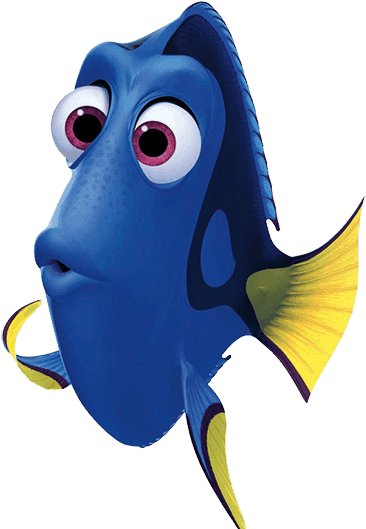 Answer goes here
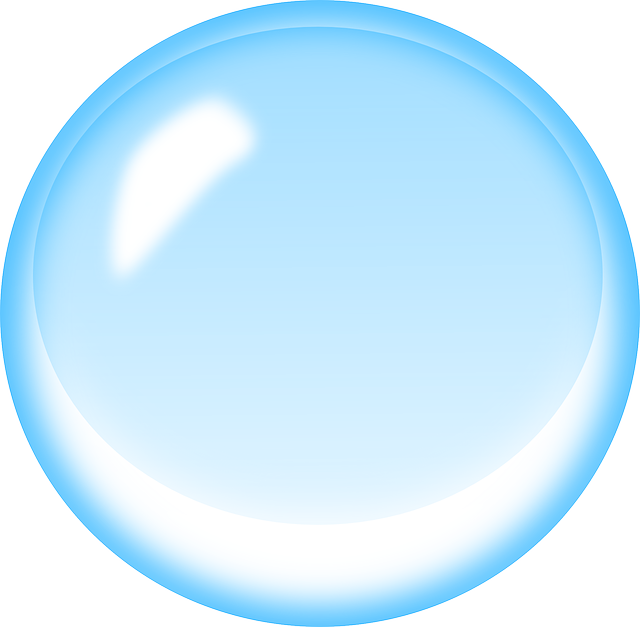 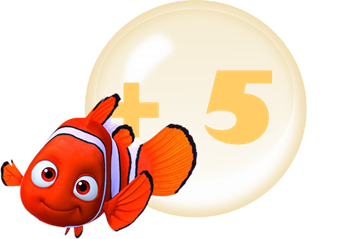 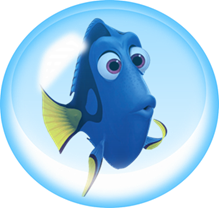 Question goes here
Additional text and/or images
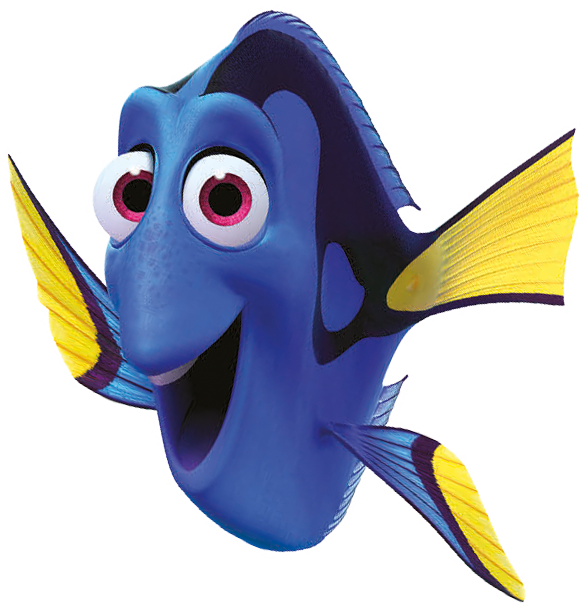 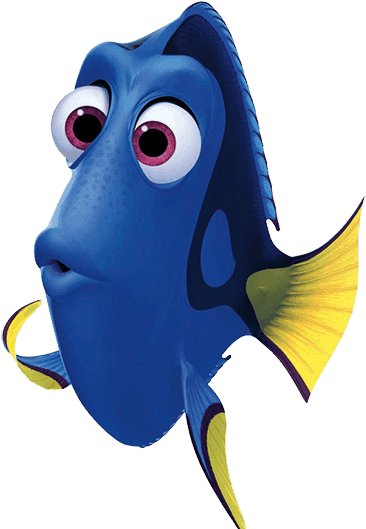 Answer goes here
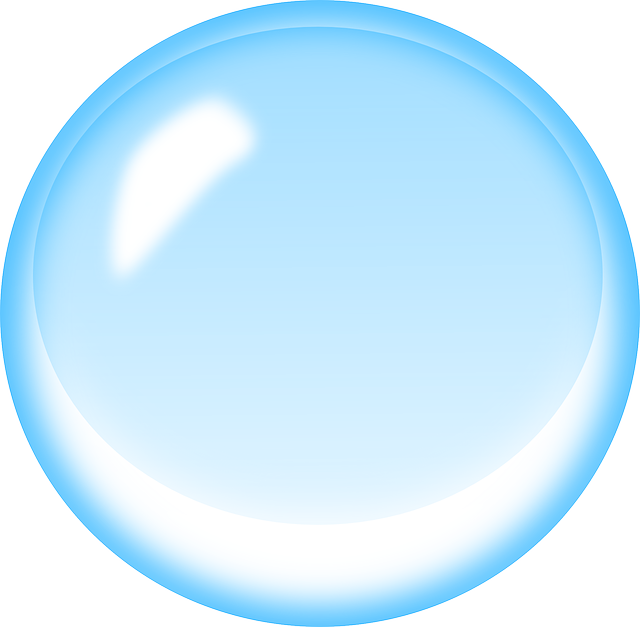 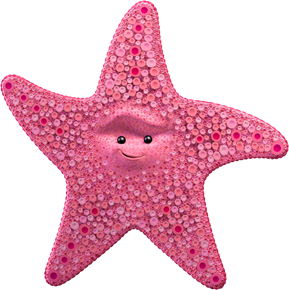 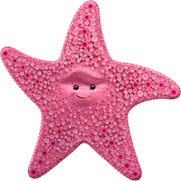 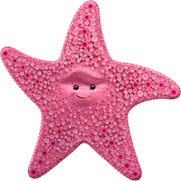 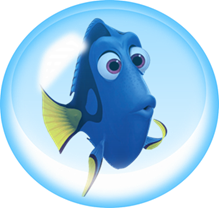 Question goes here
Additional text and/or images
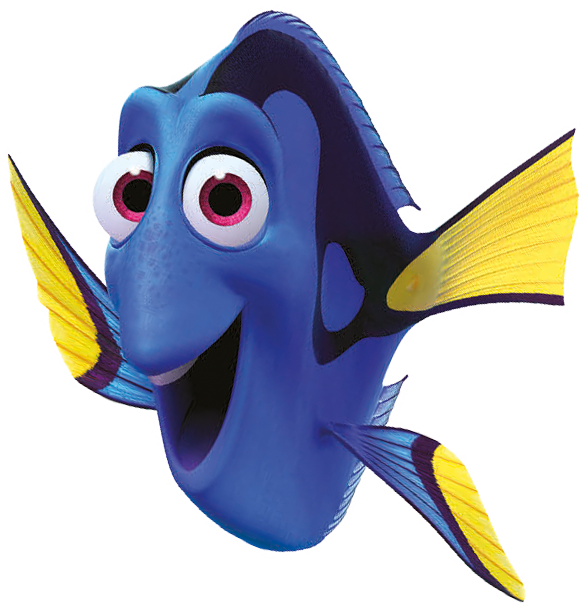 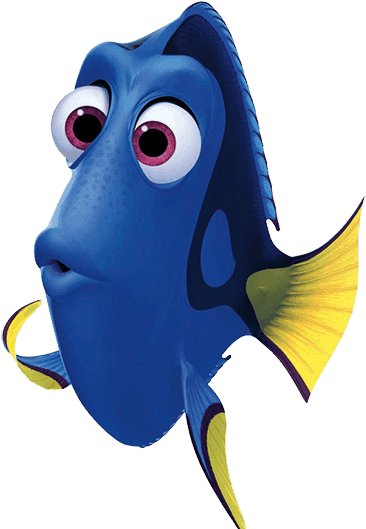 Answer goes here
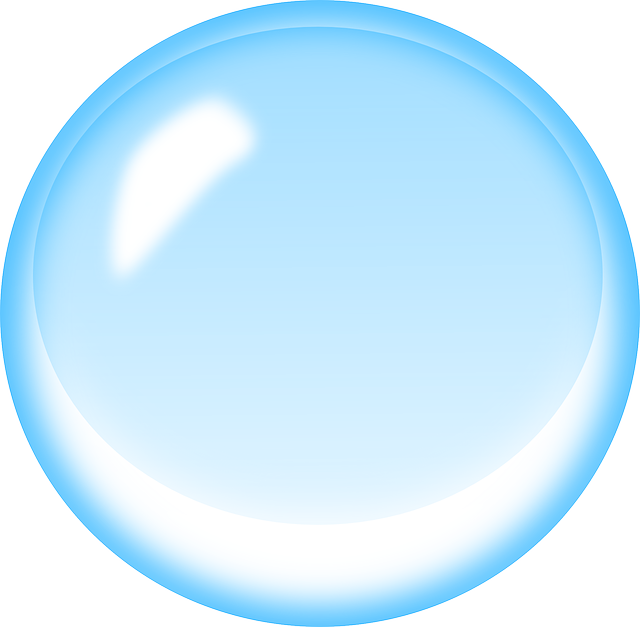 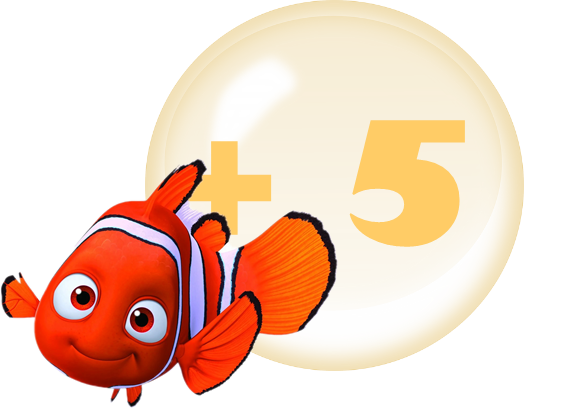 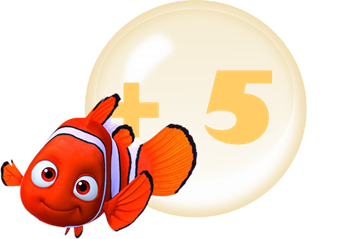 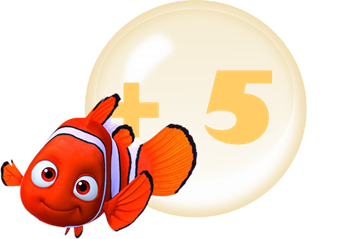 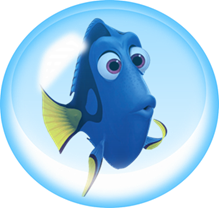 Question goes here
Additional text and/or images
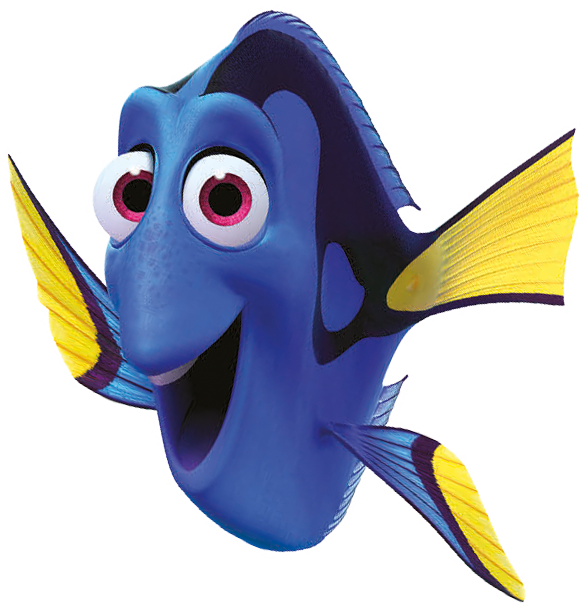 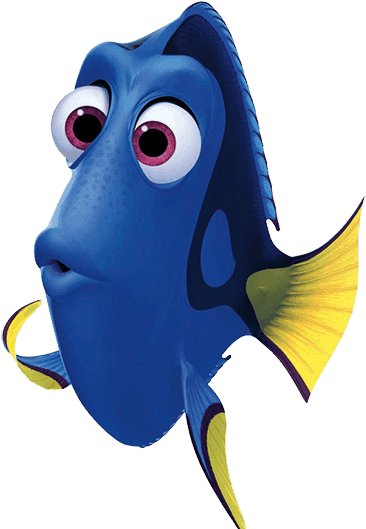 Answer goes here
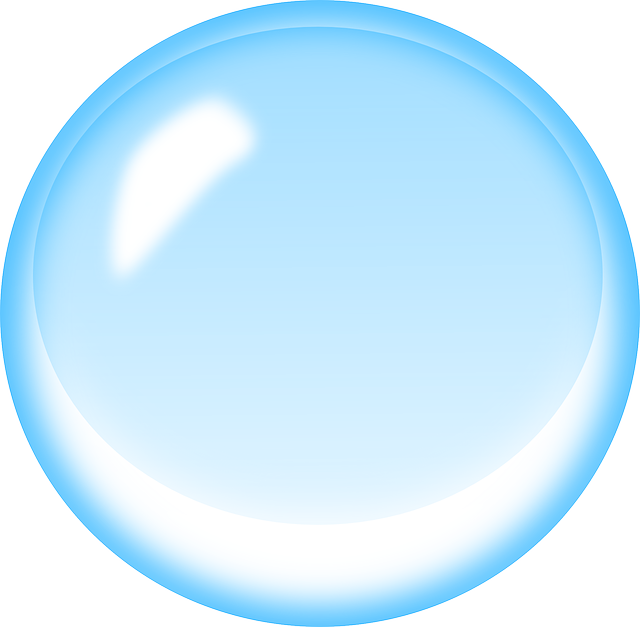 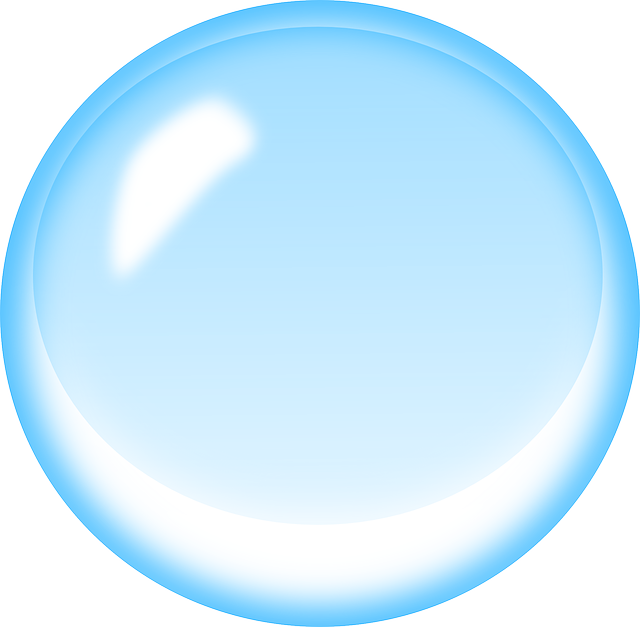 +10
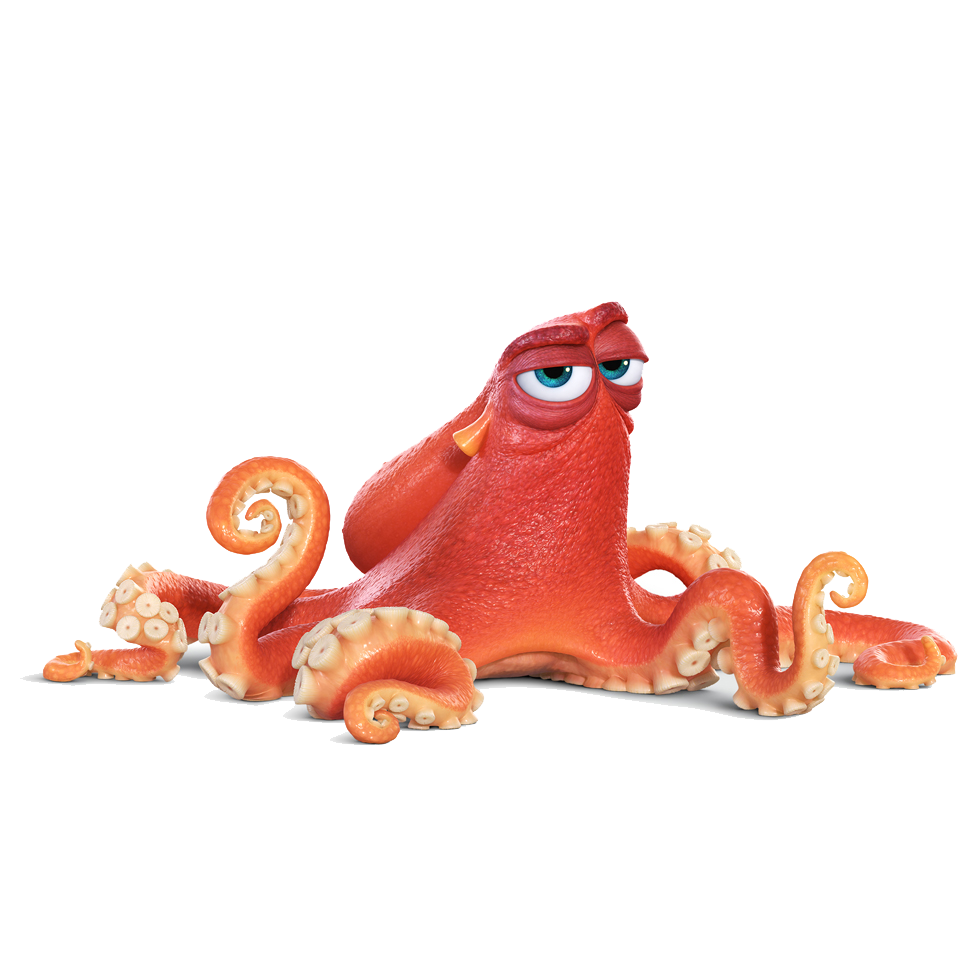 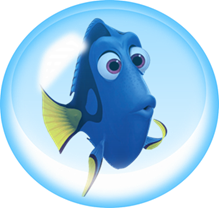 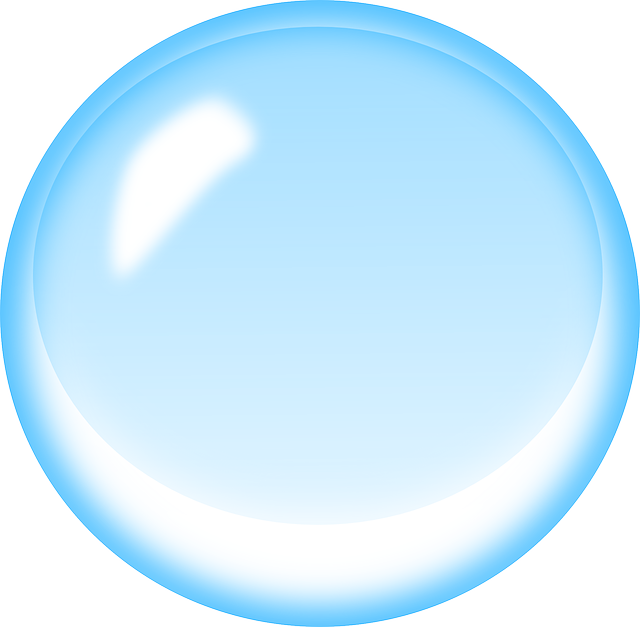 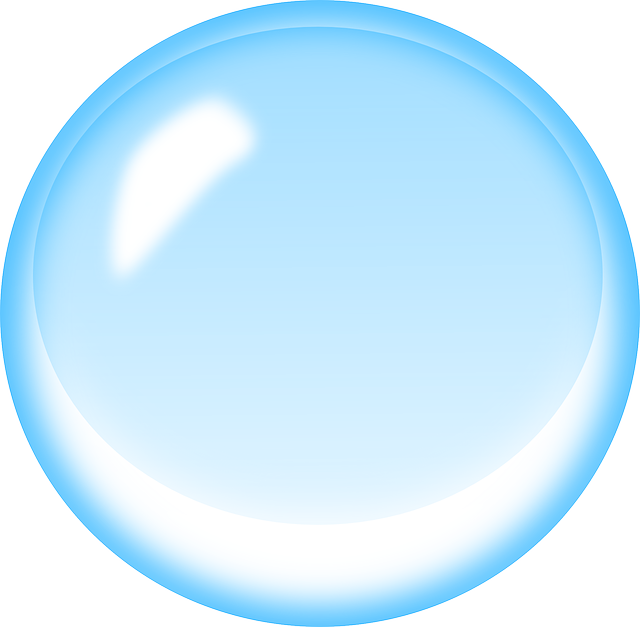 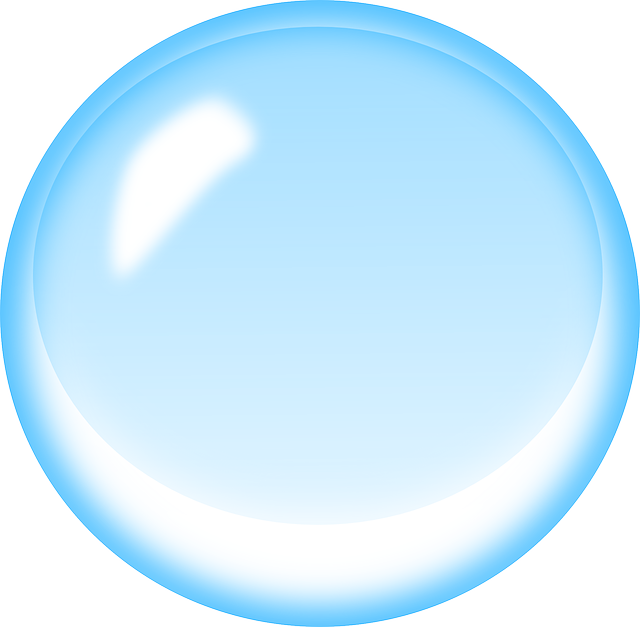 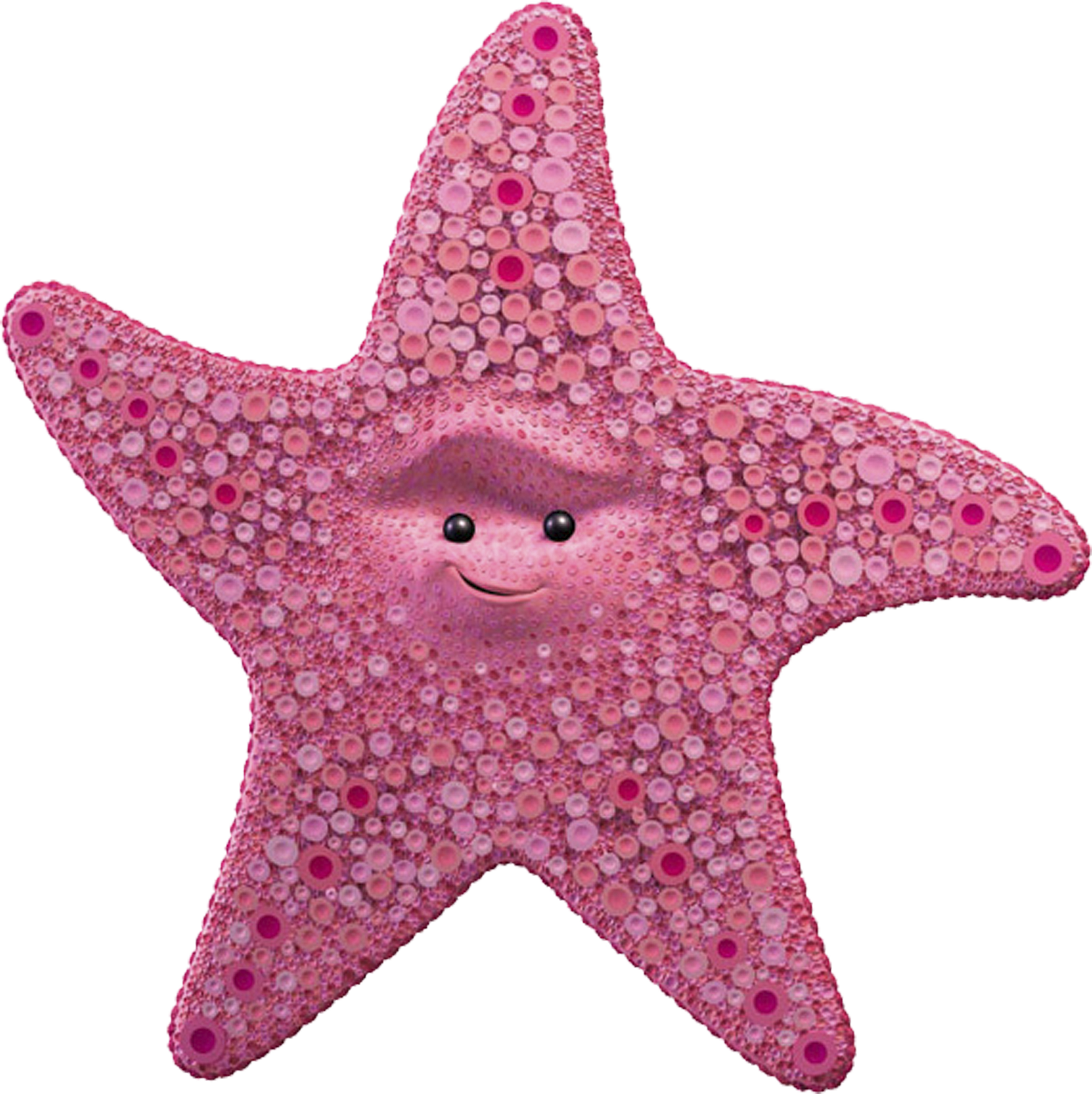 Steal
5
+ 5
+10
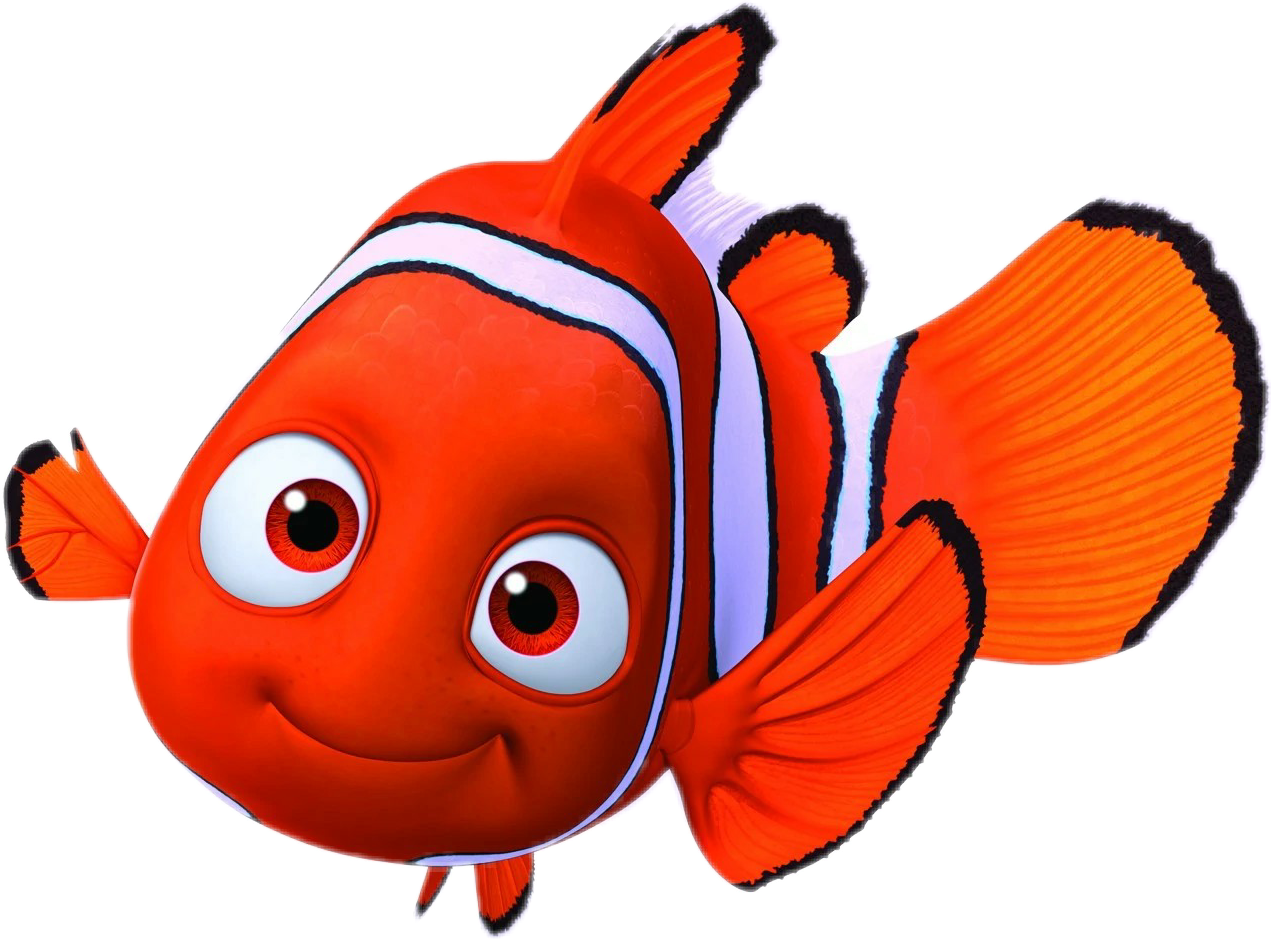 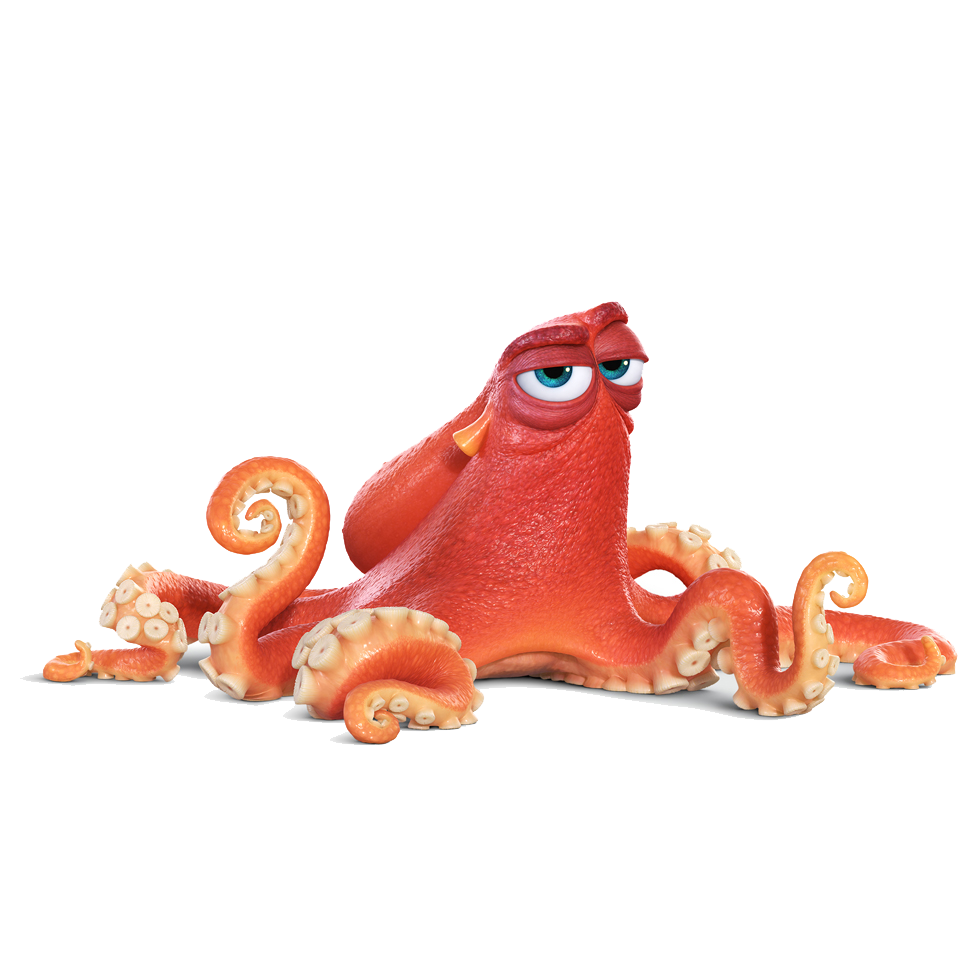 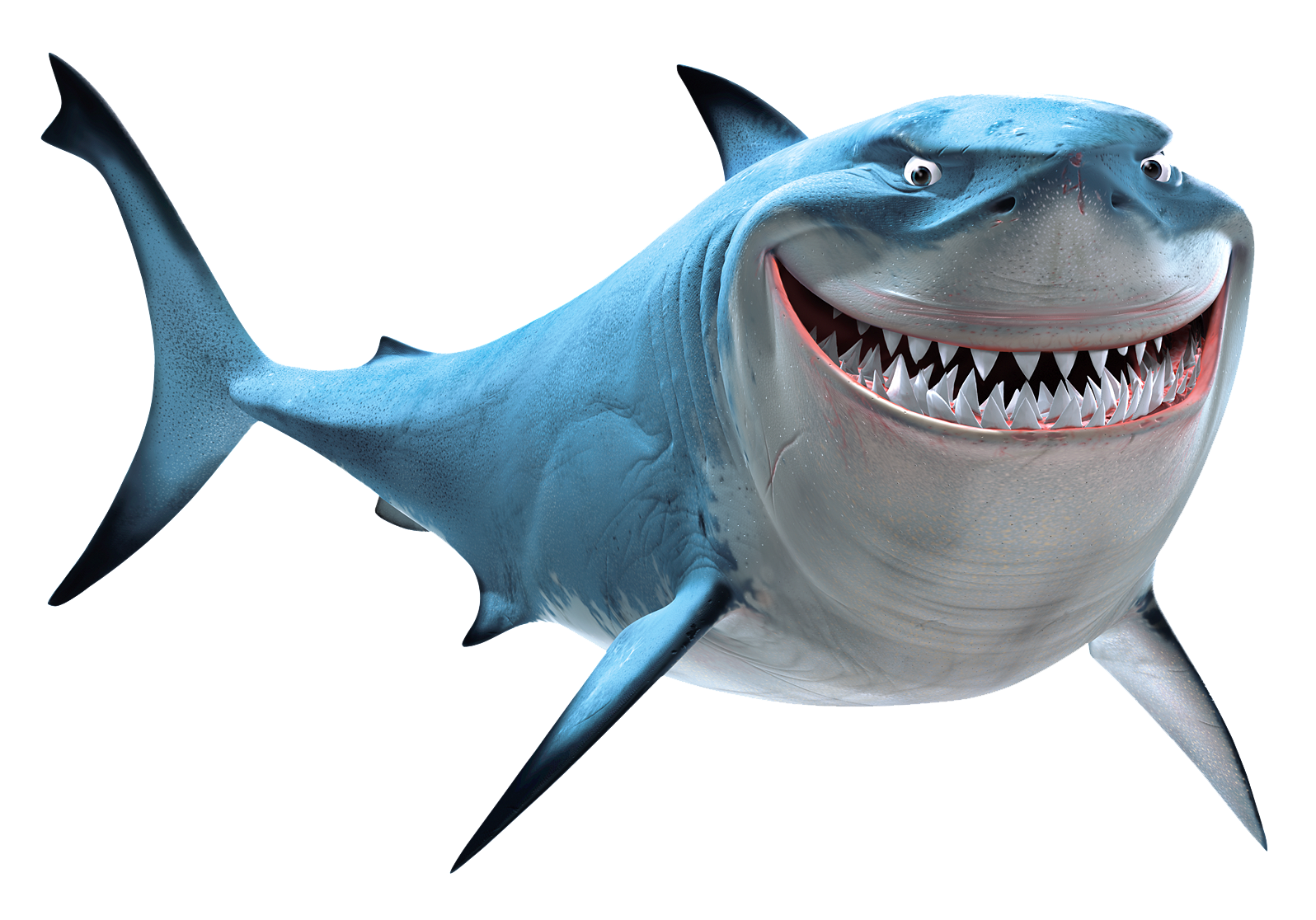 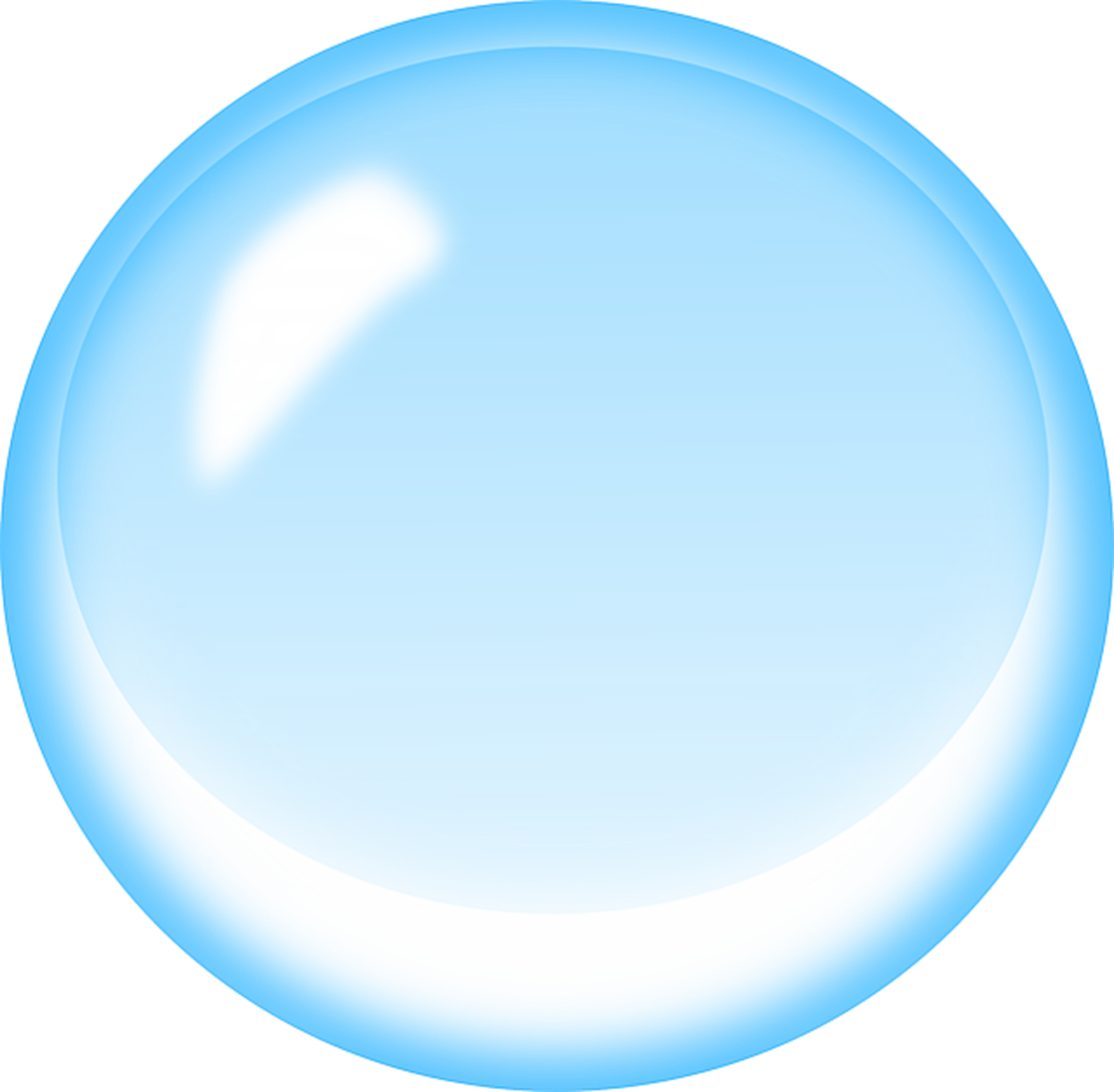 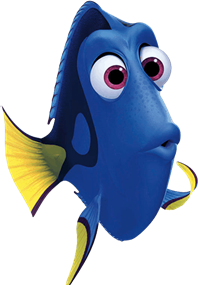